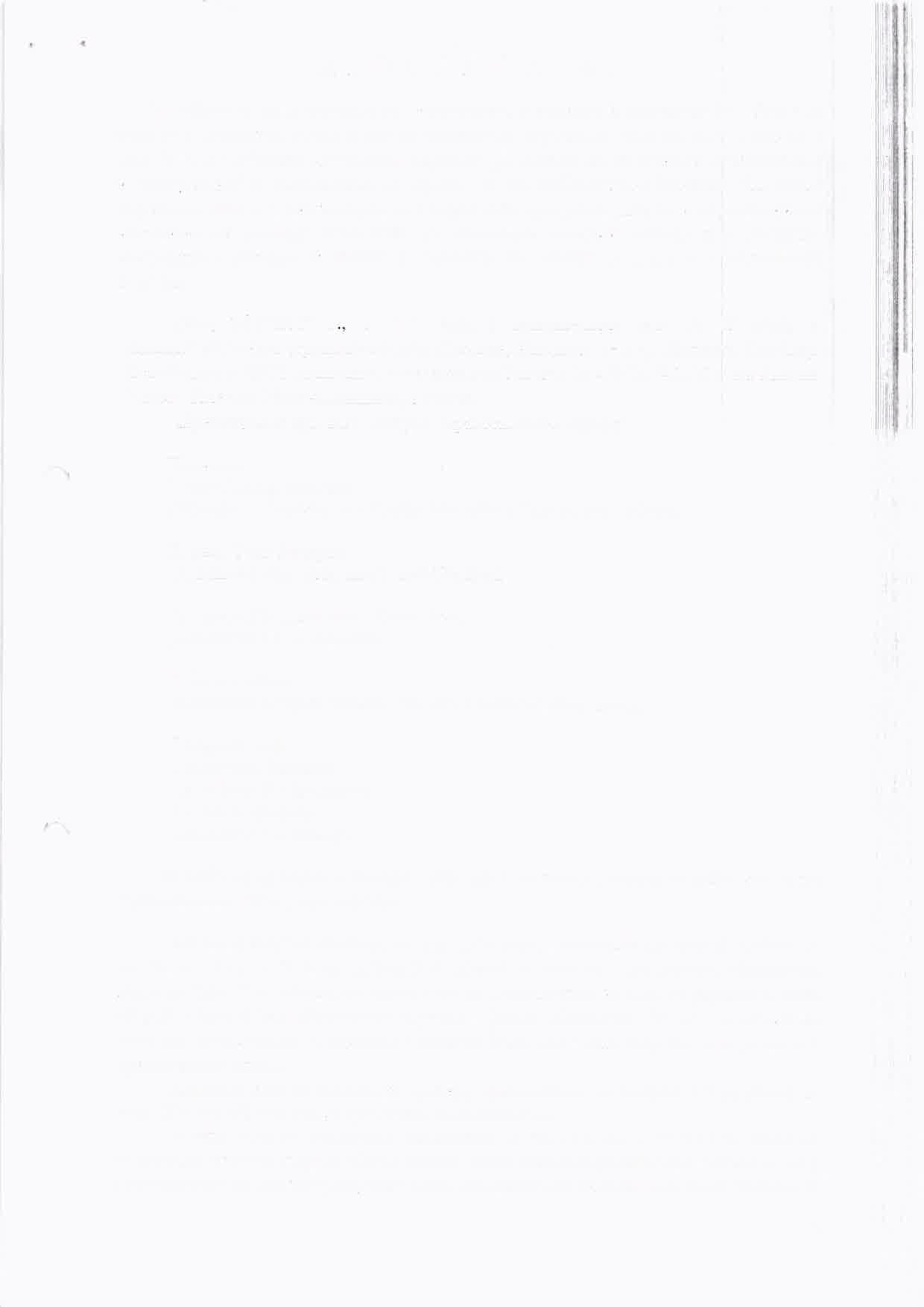 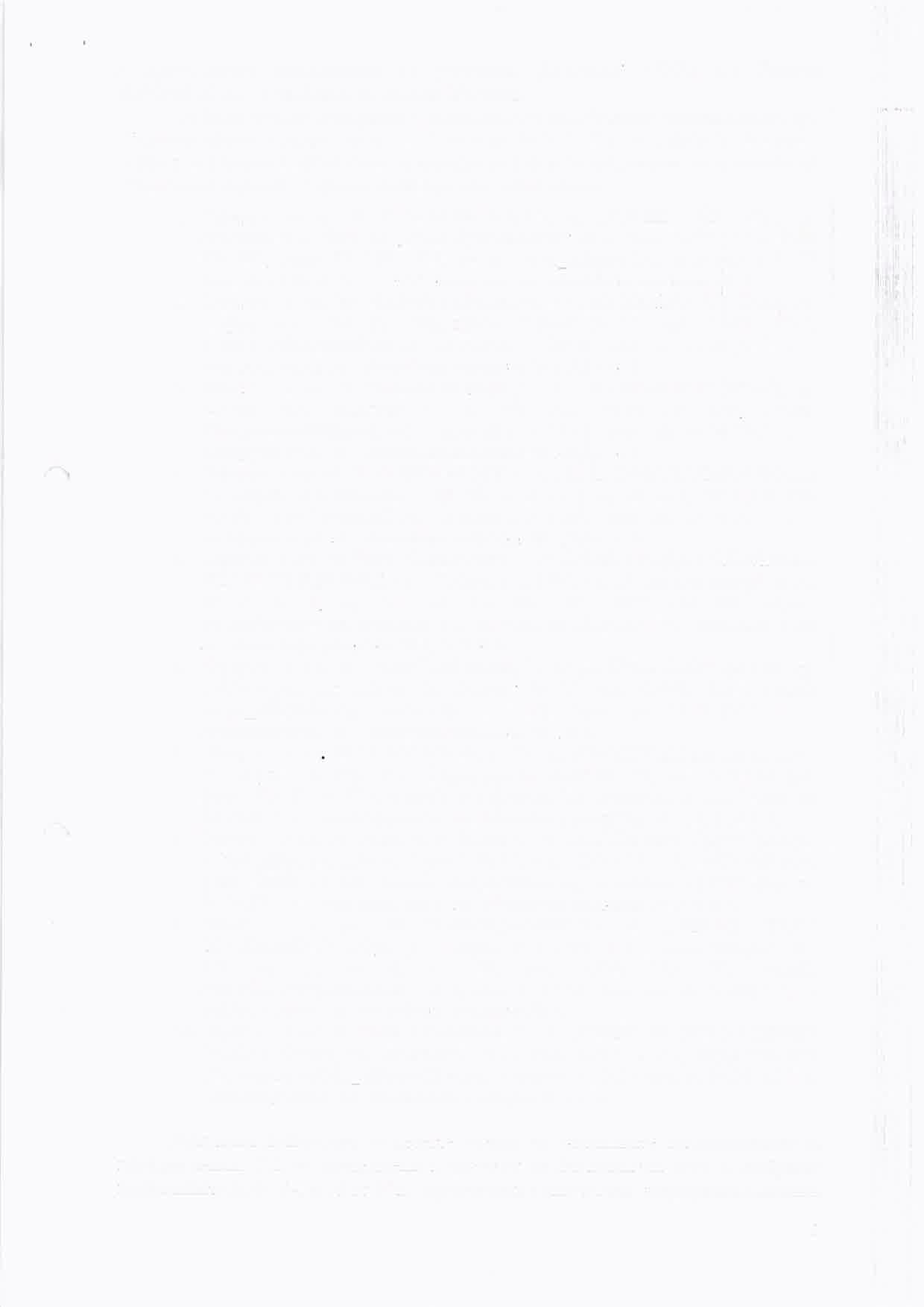 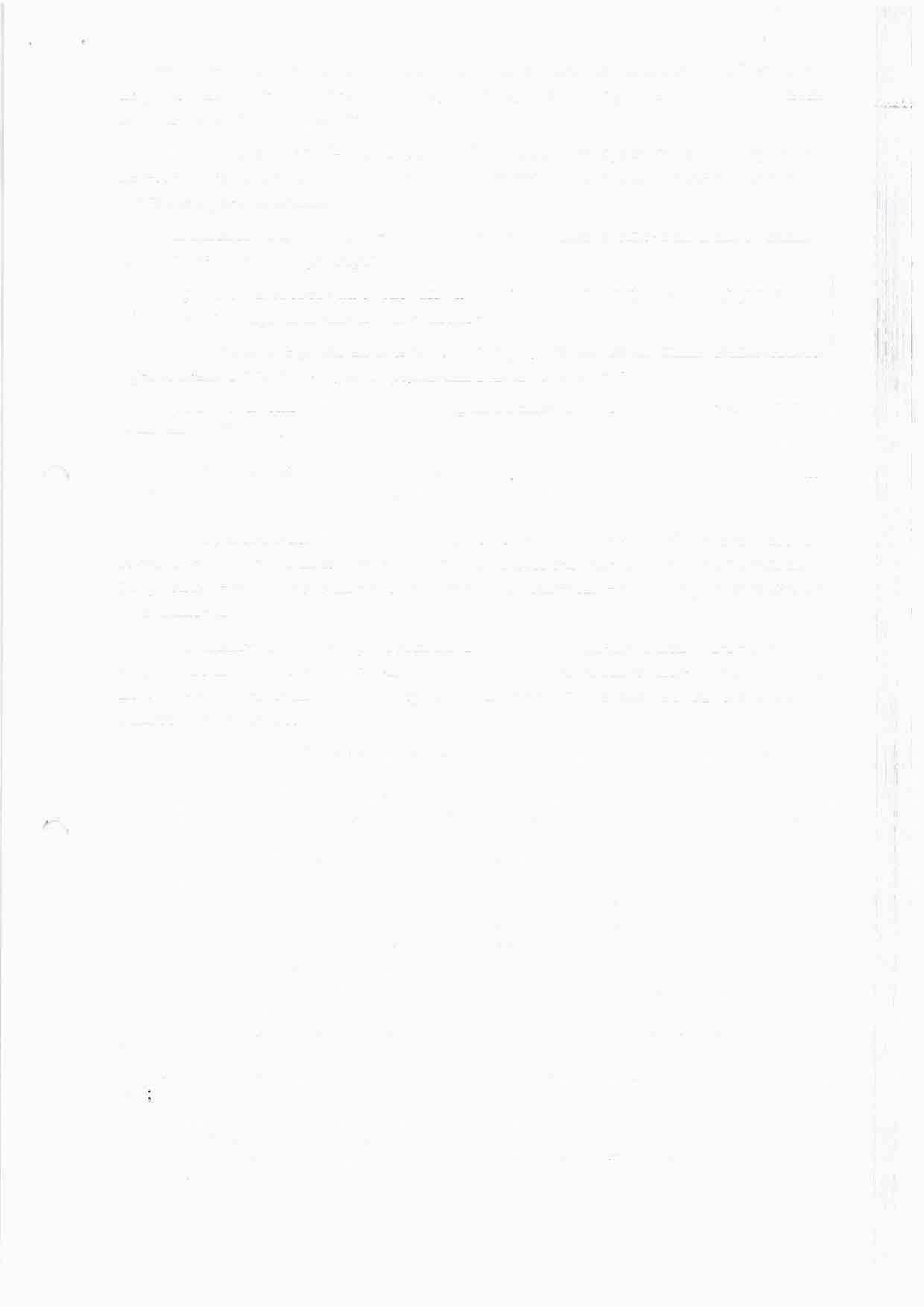 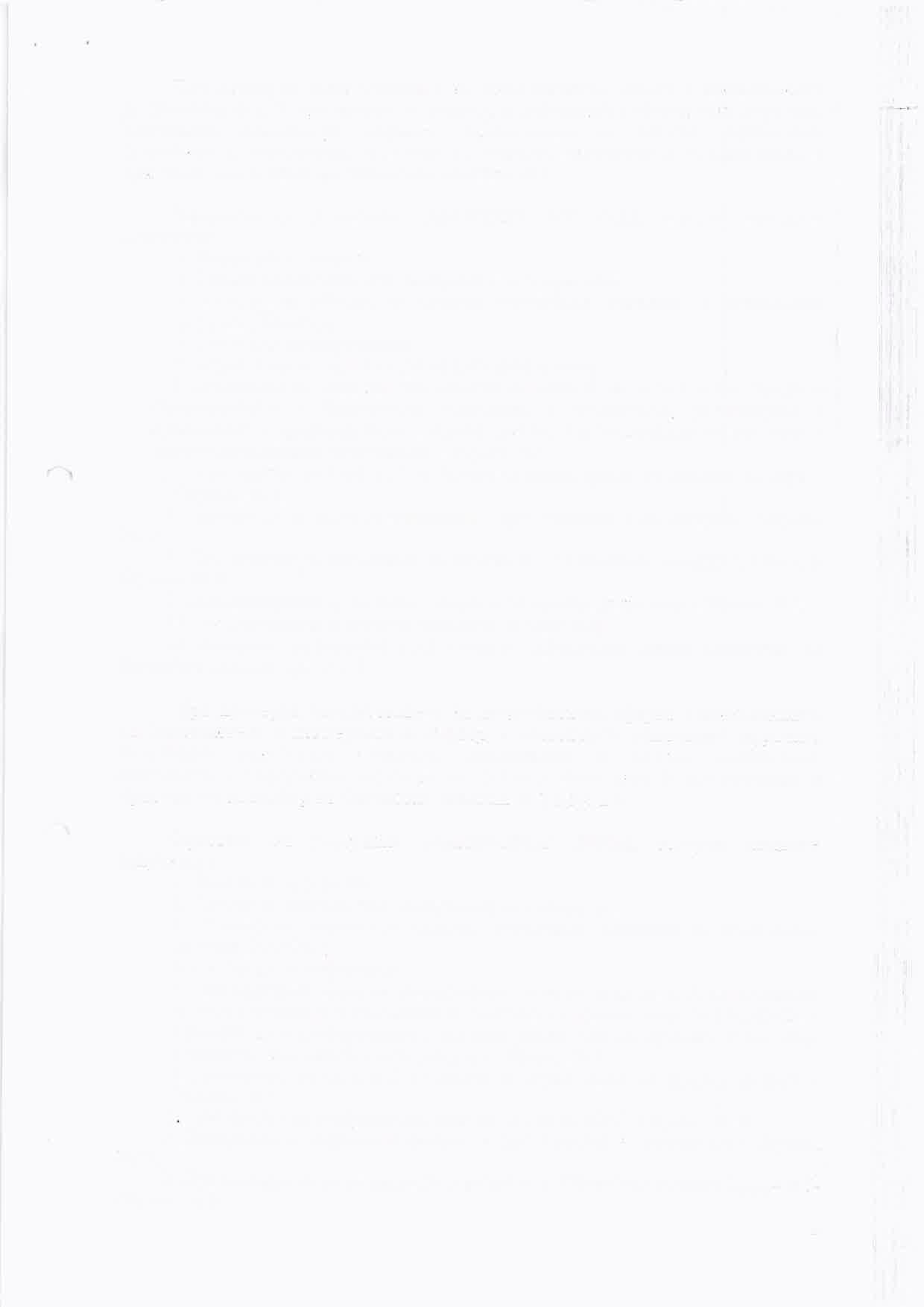 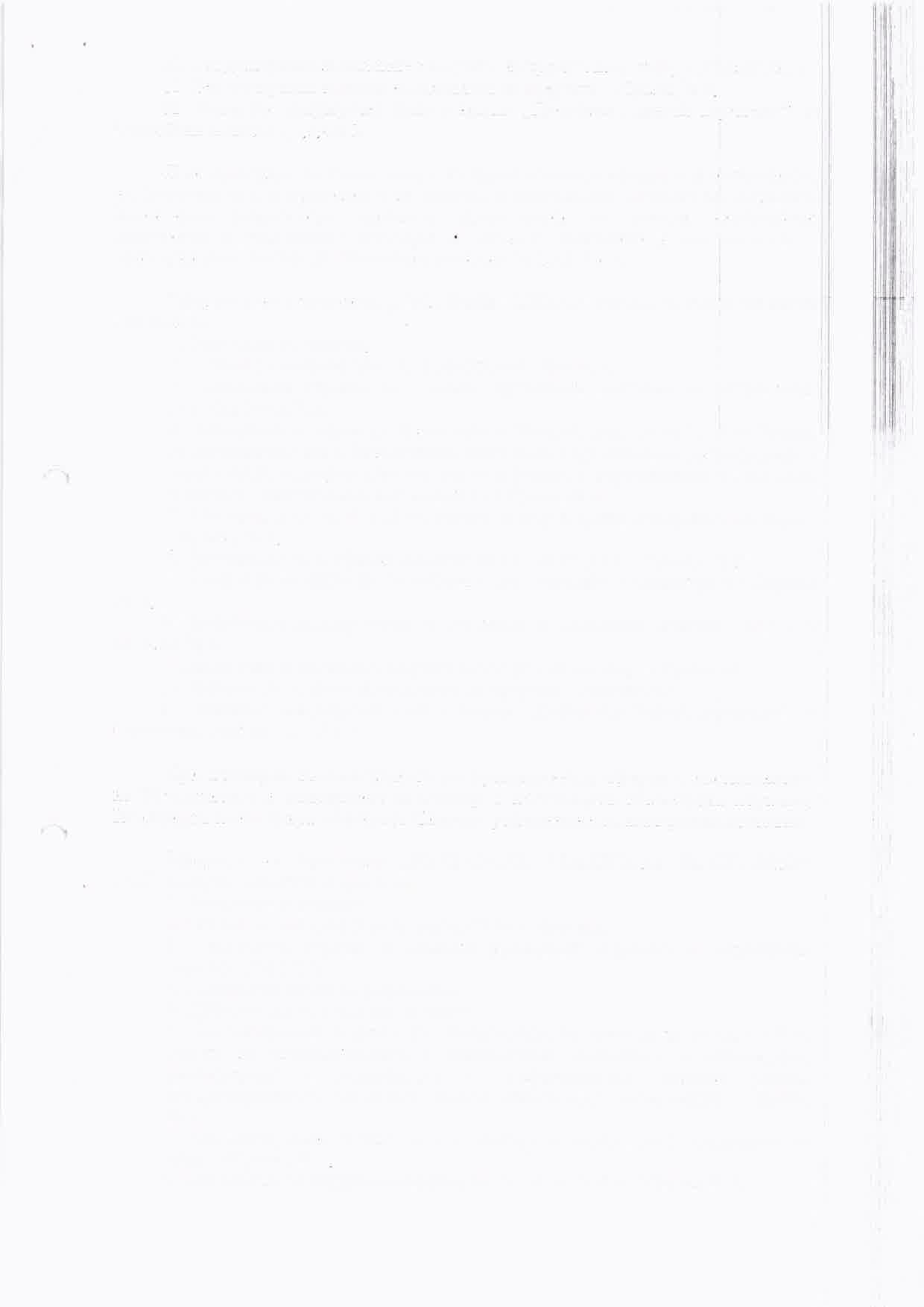 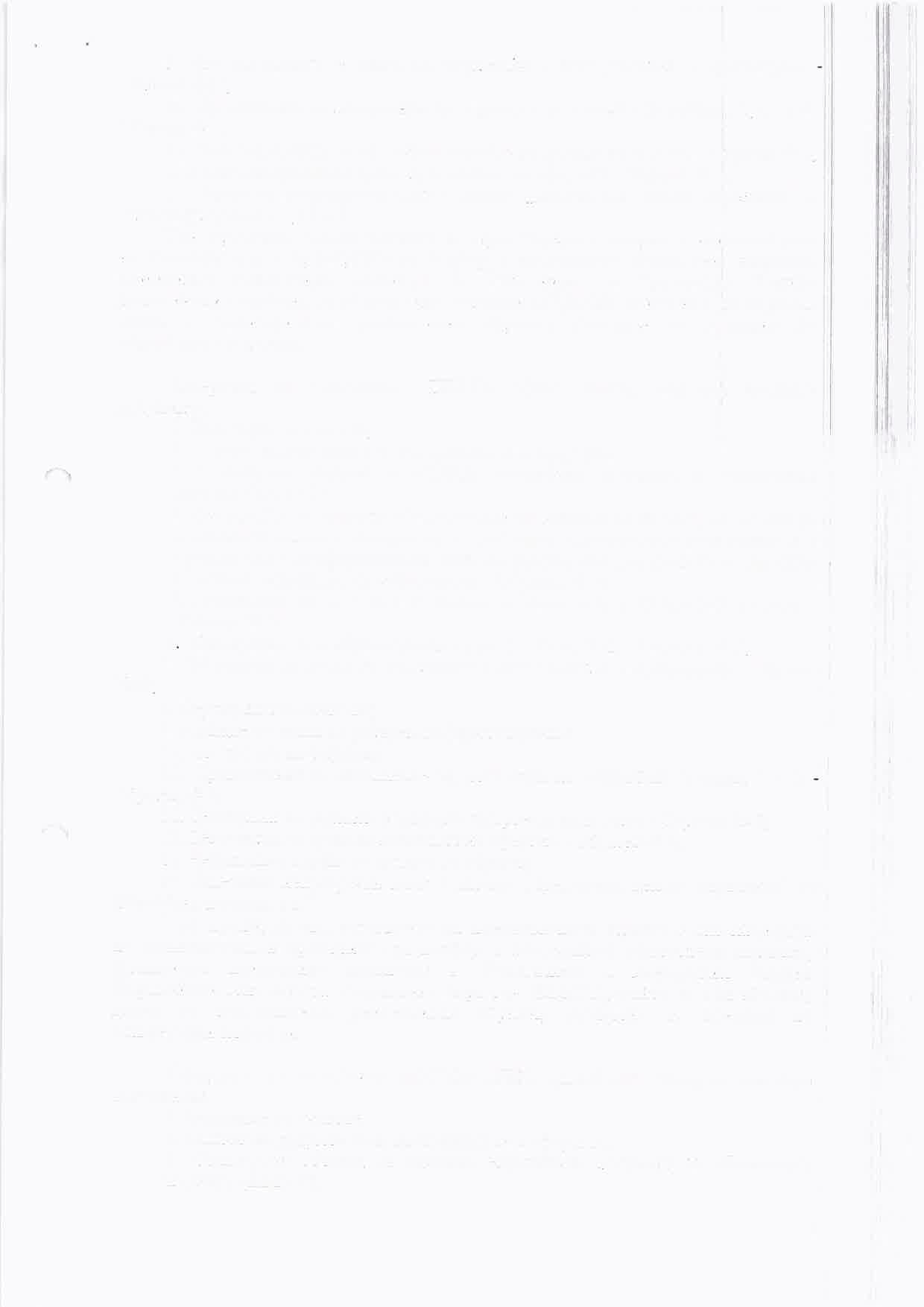 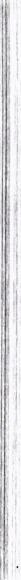 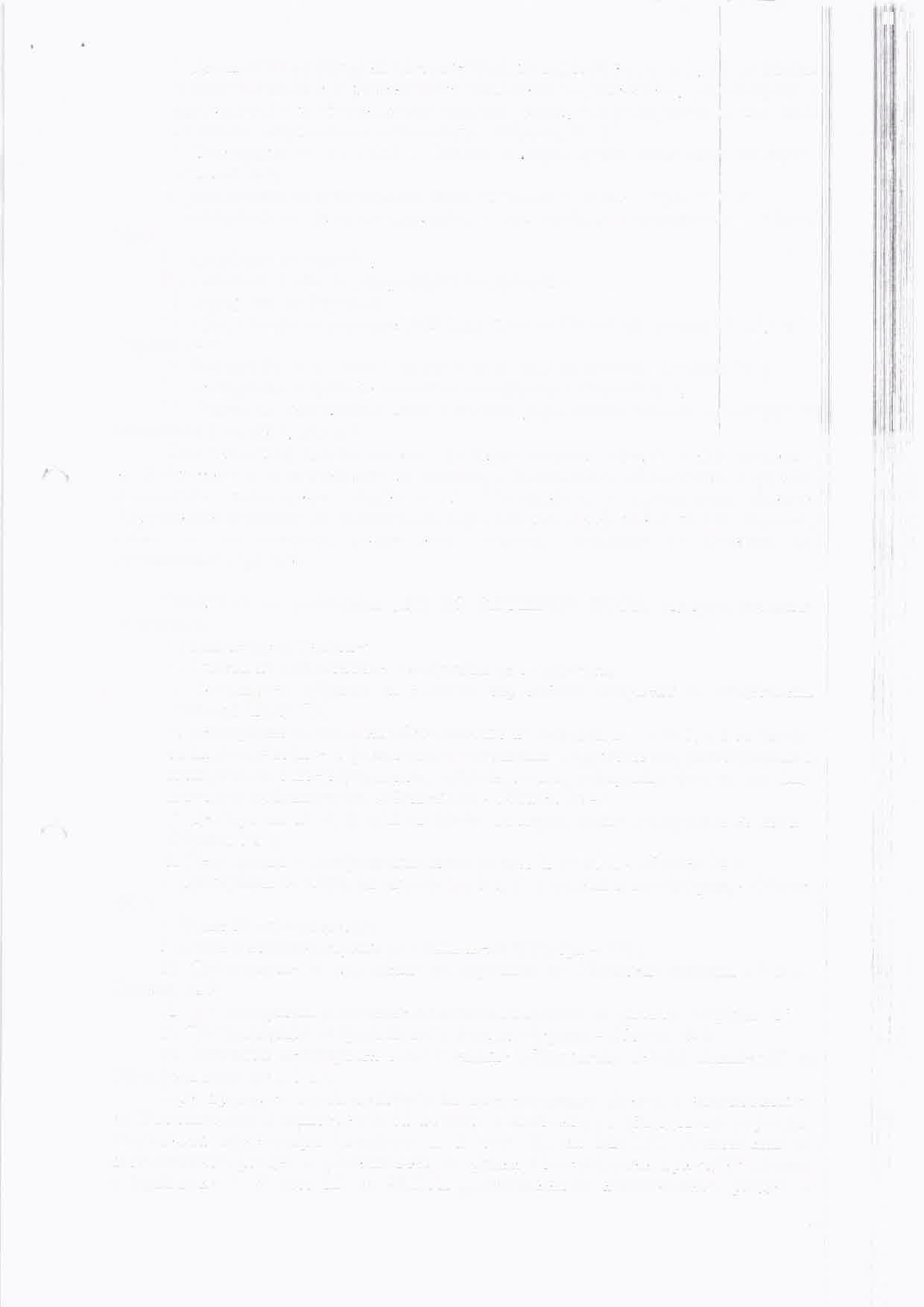 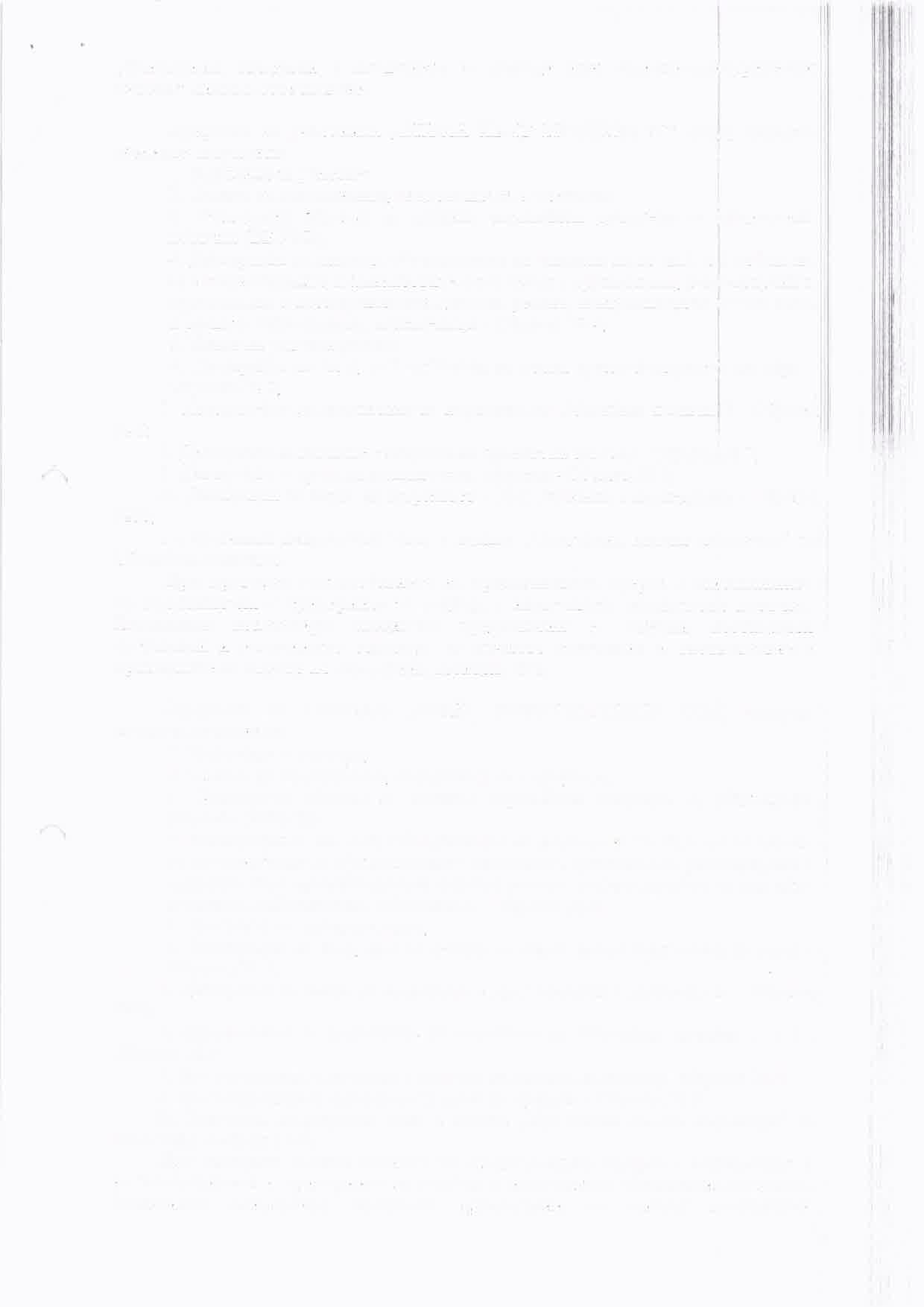 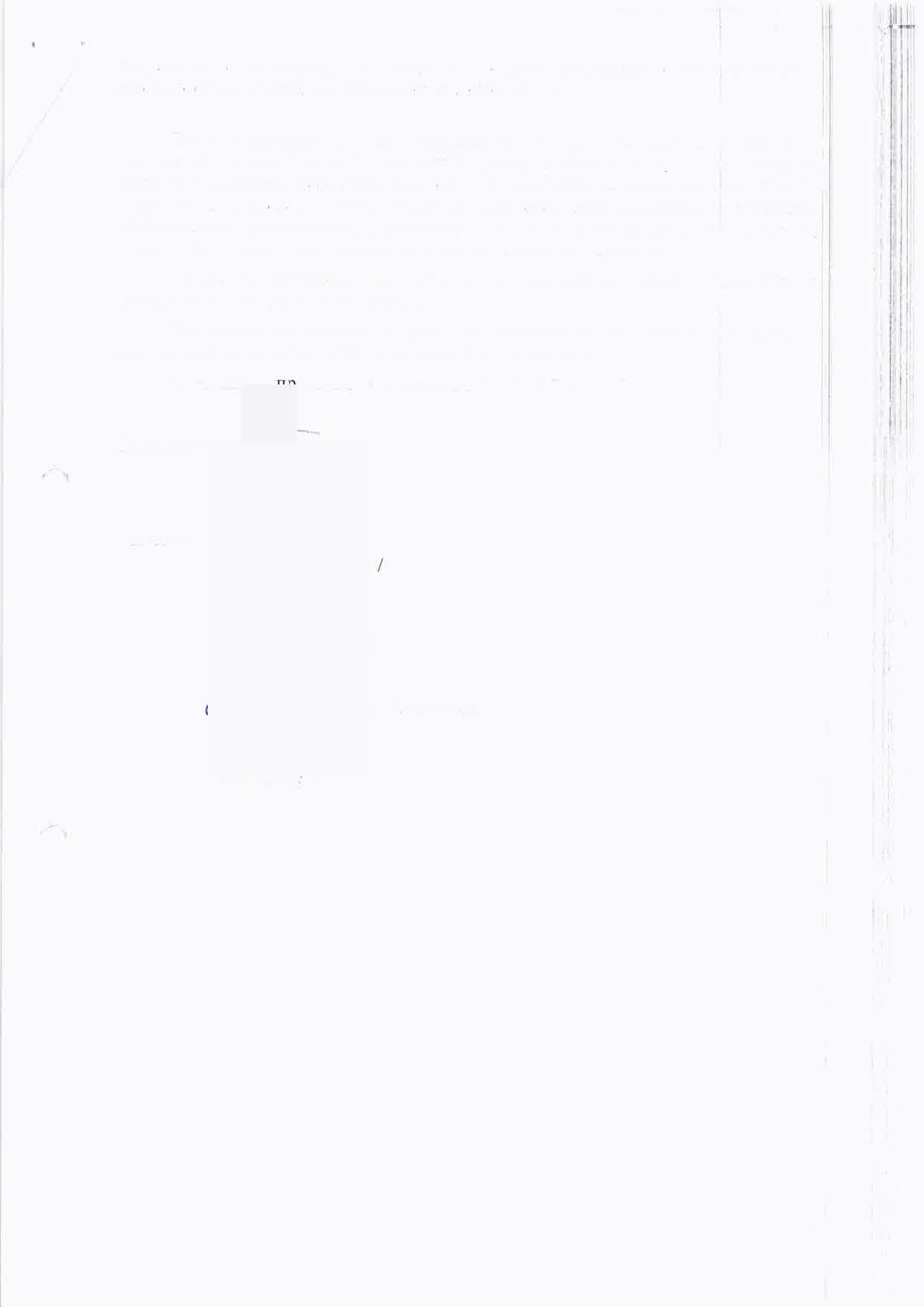 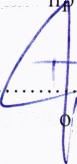 ЧЛ. 23 от ЗЗЛД
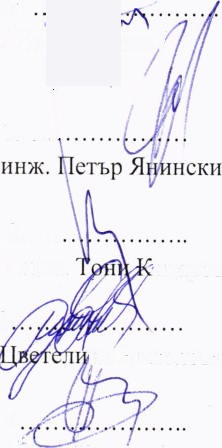 ЧЛ. 23 от ЗЗЛД
ЧЛ. 23 от ЗЗЛД
ЧЛ. 23 от ЗЗЛД
ЧЛ. 23 от ЗЗЛД
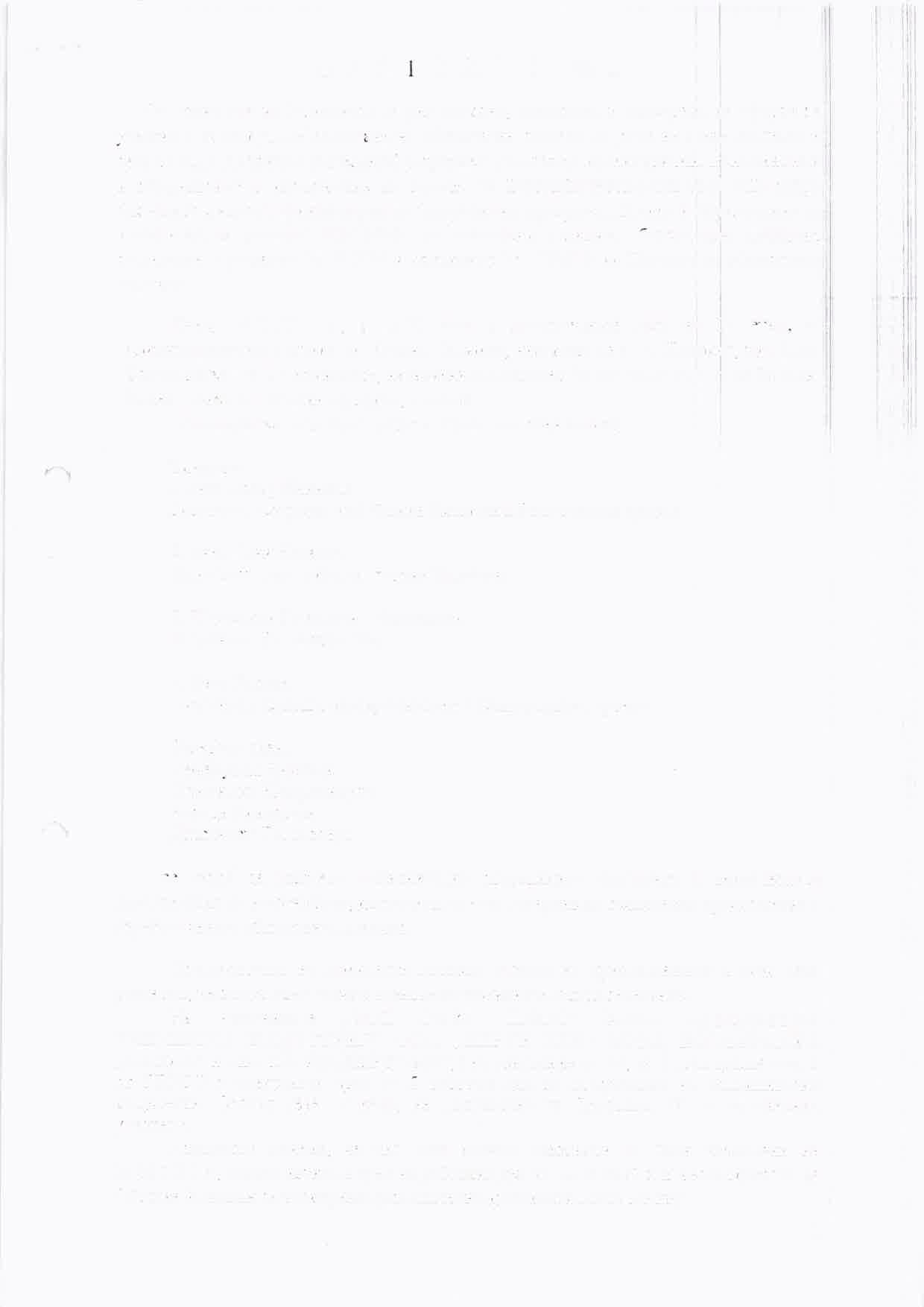 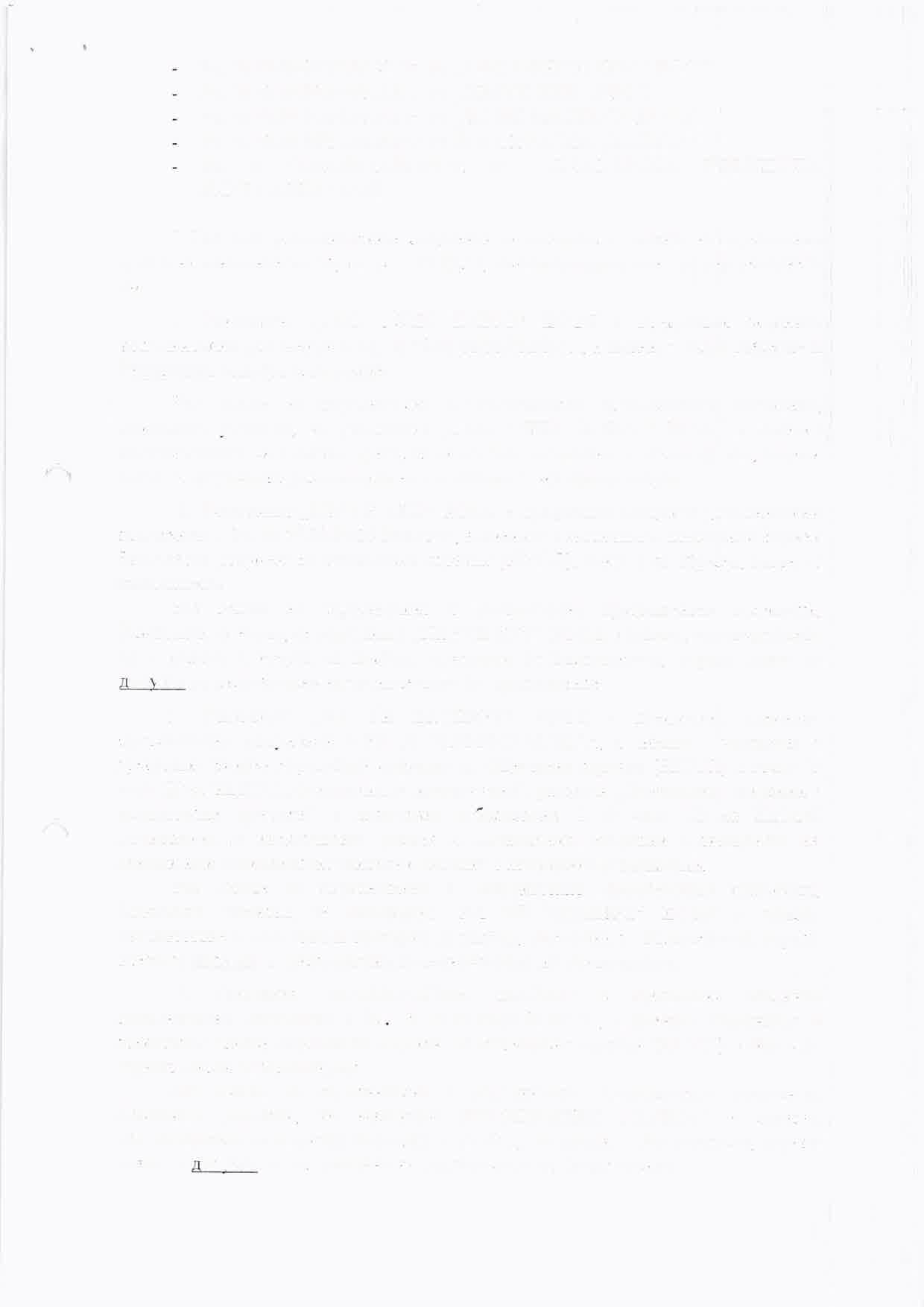 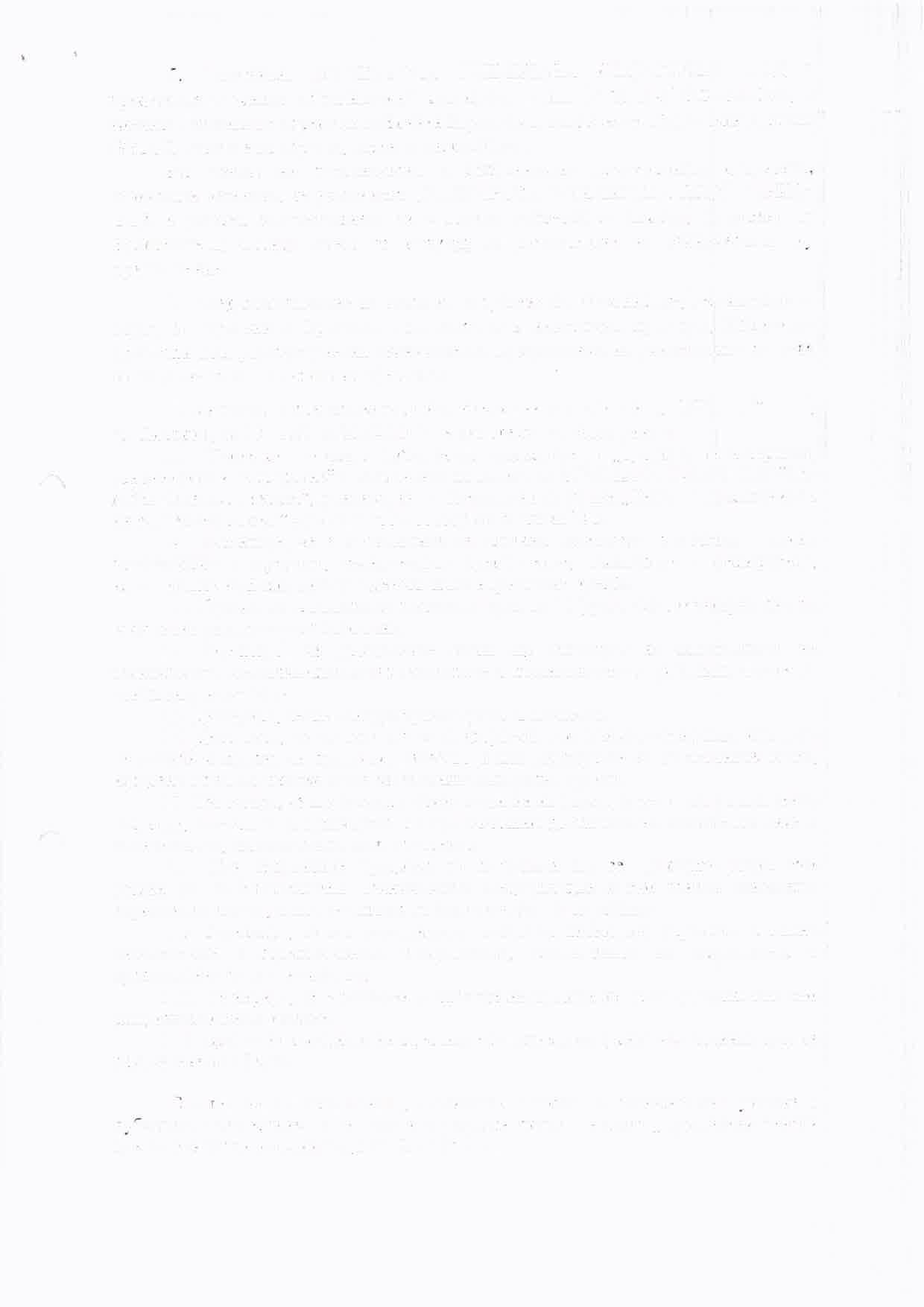 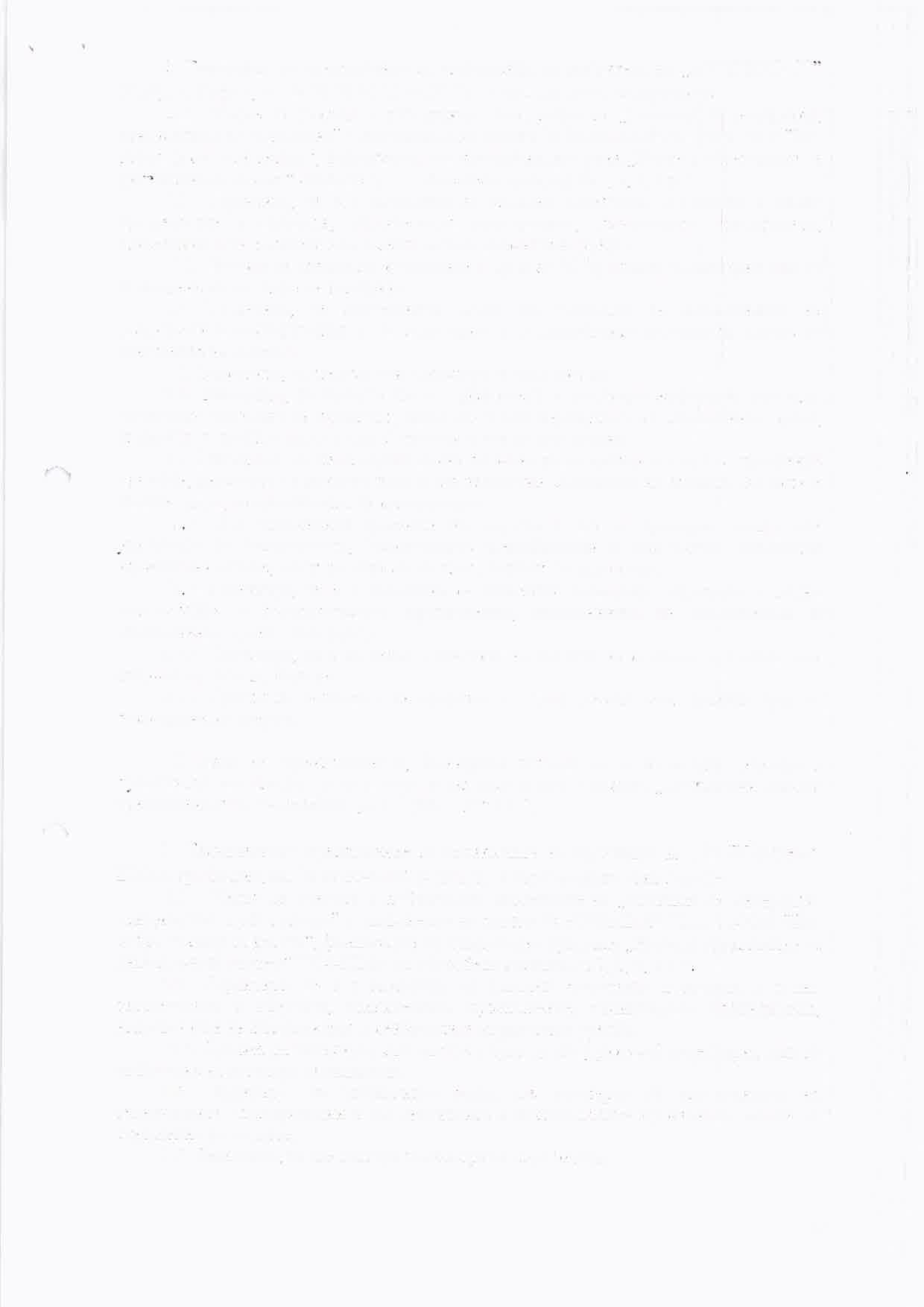 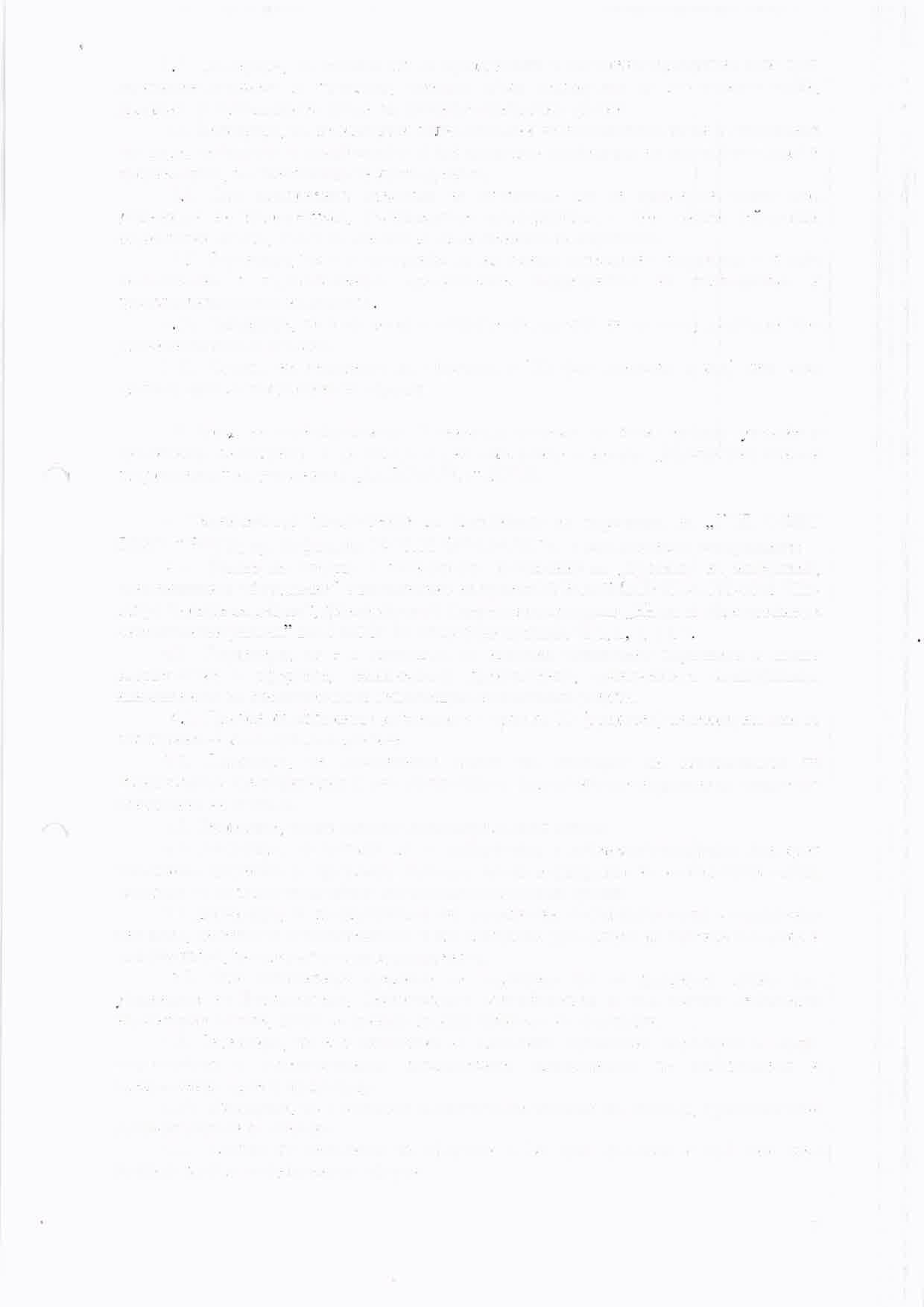 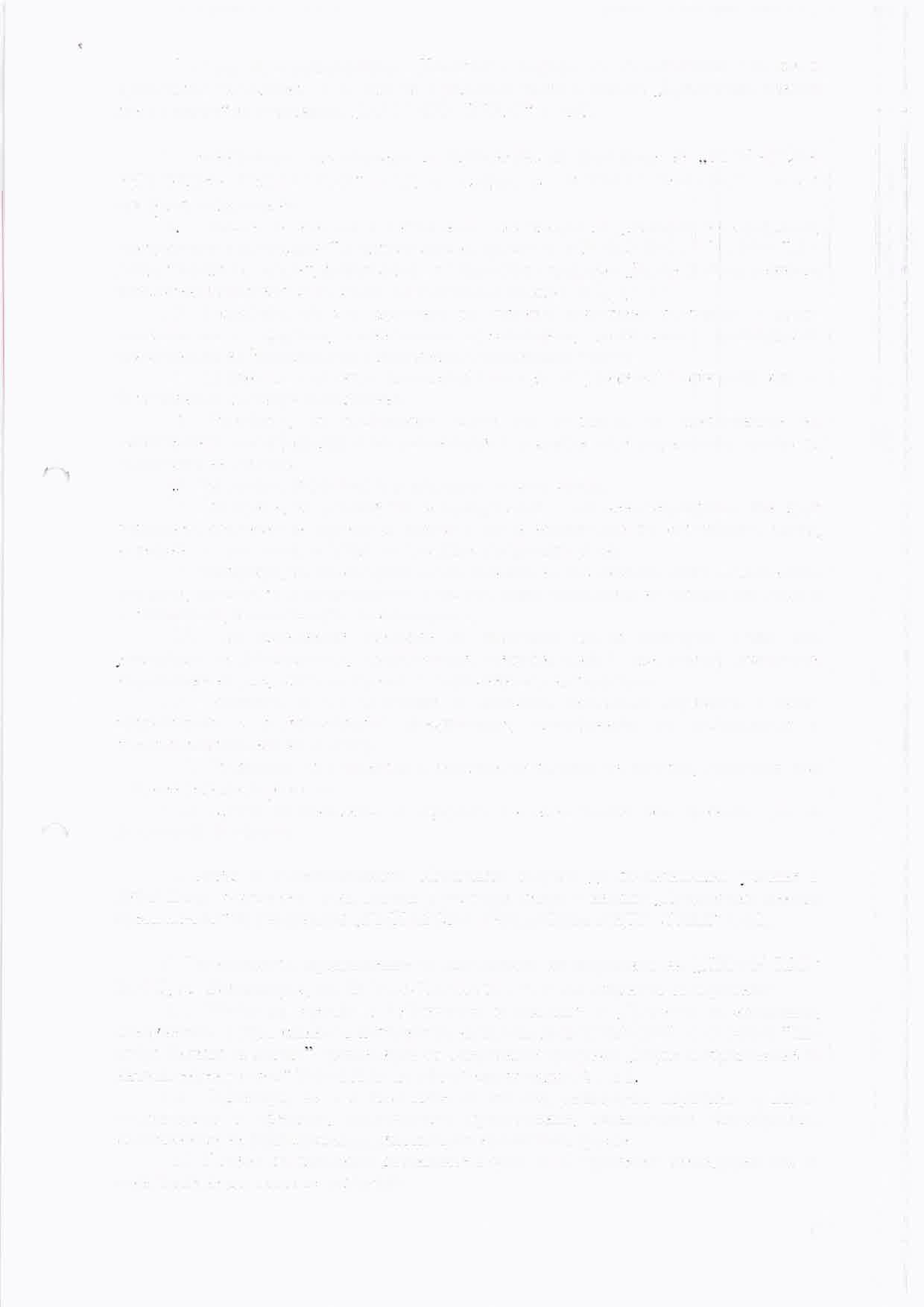 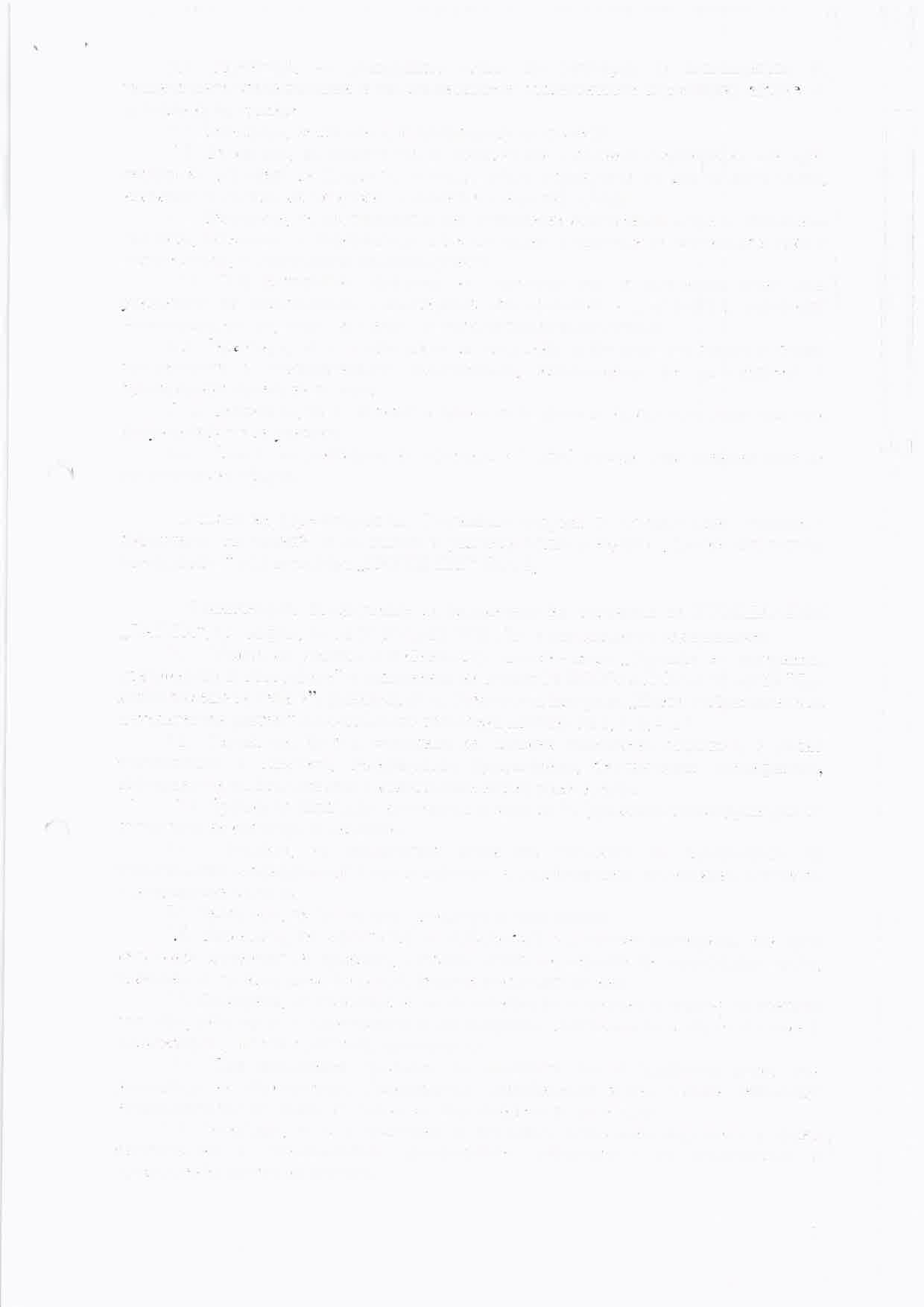 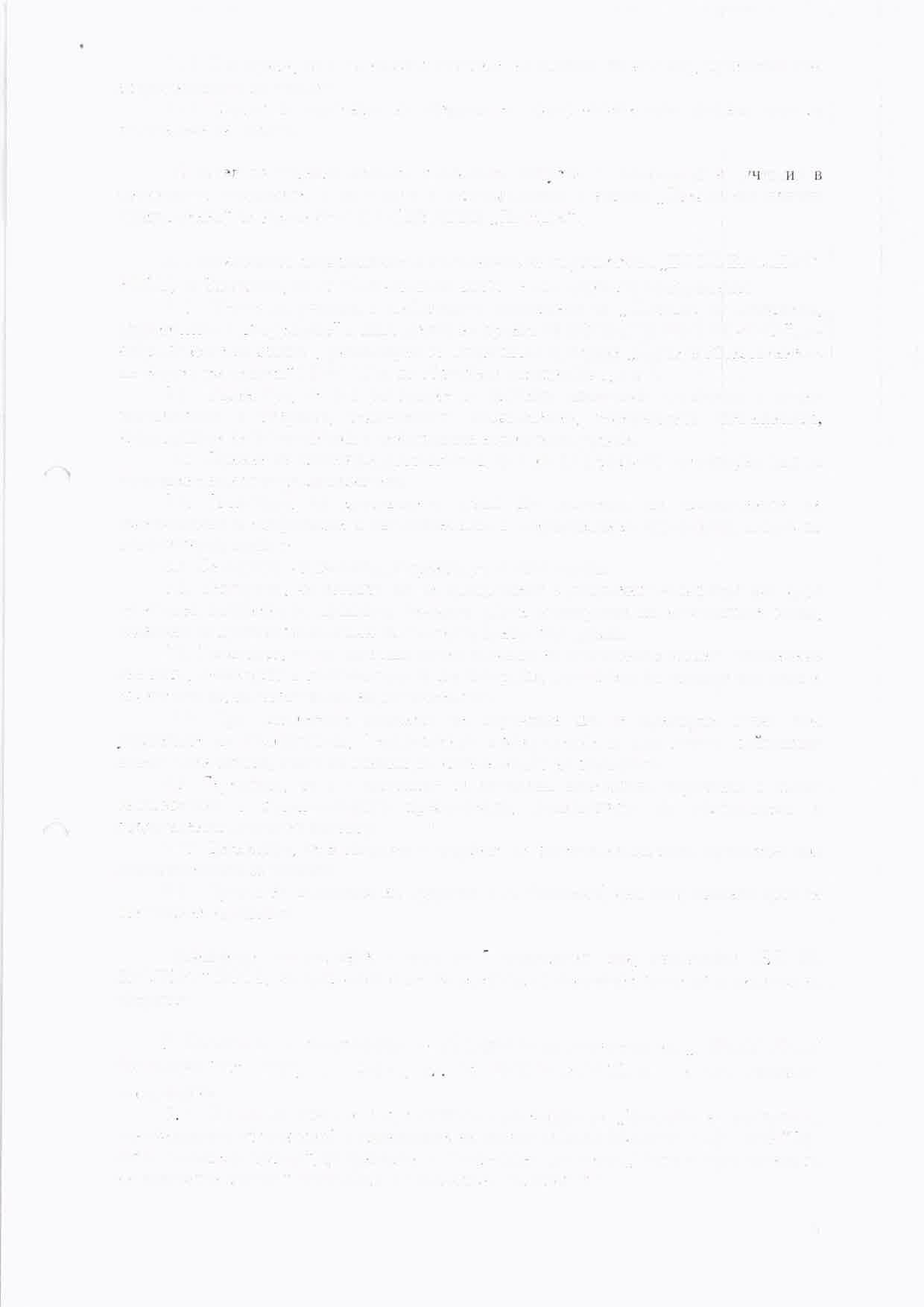 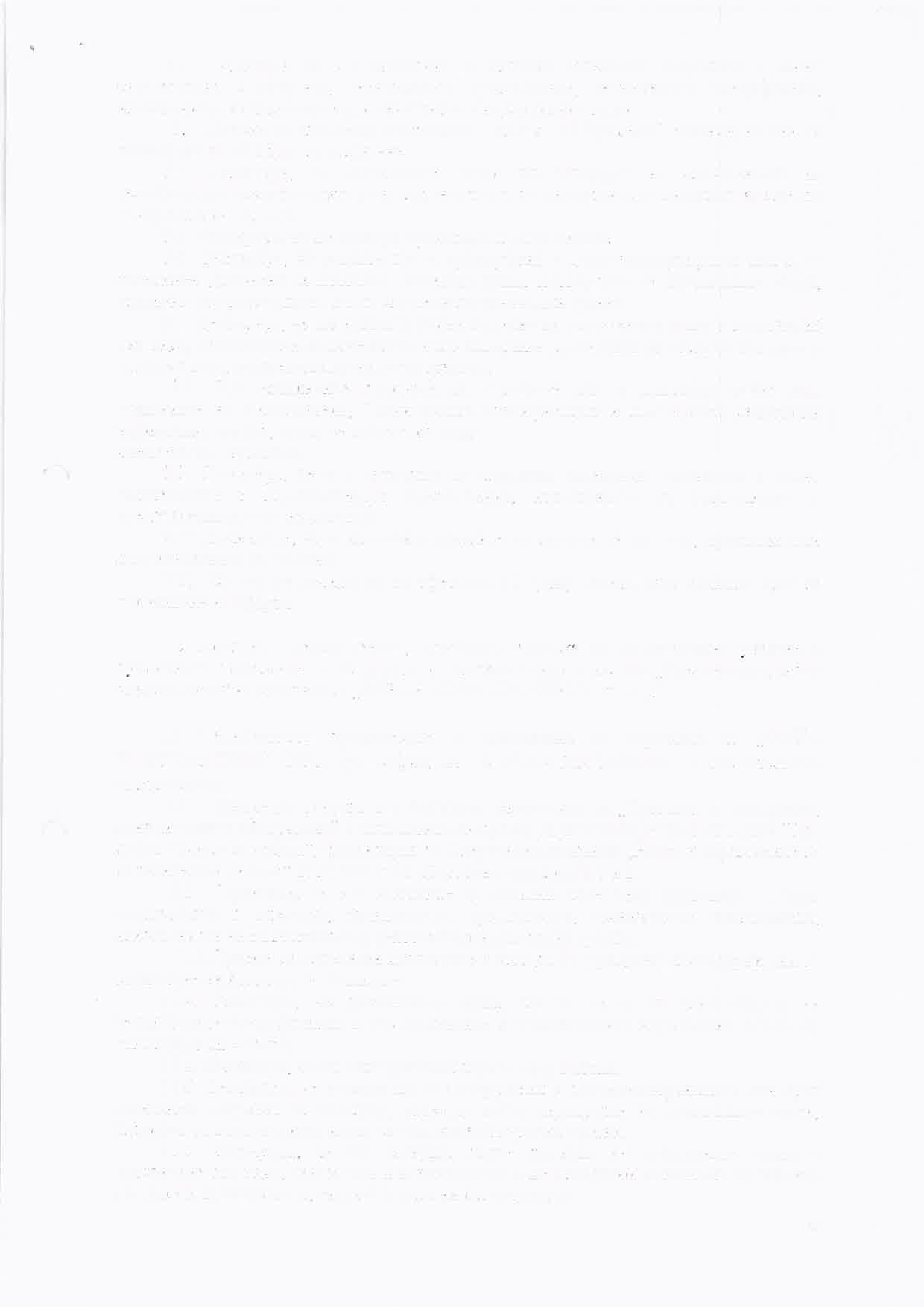 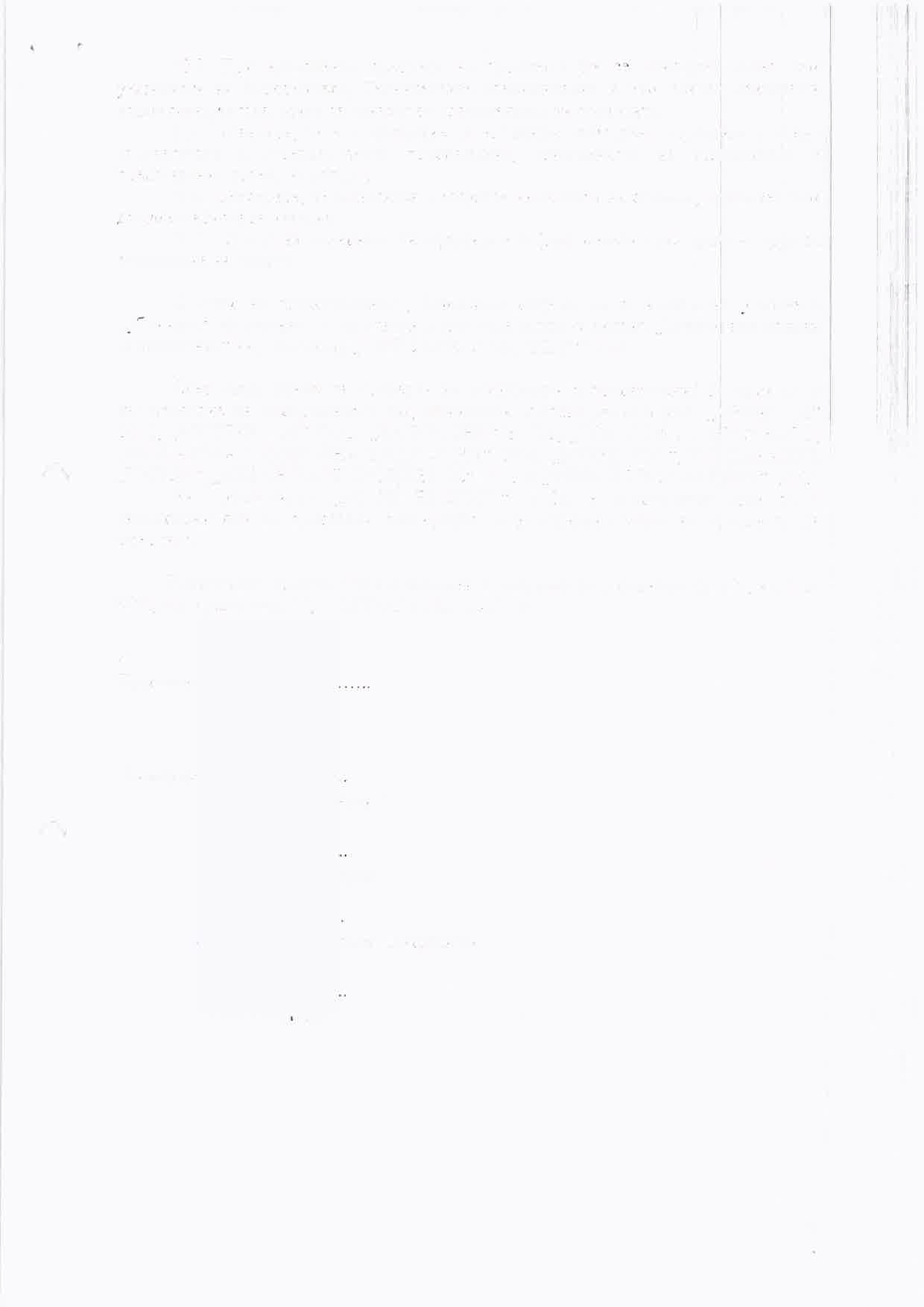 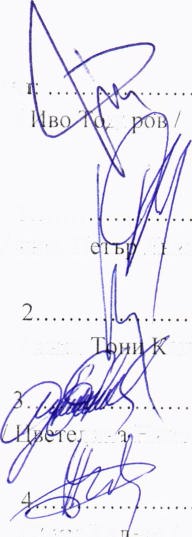 ЧЛ. 23 от ЗЗЛД
ЧЛ. 23 от ЗЗЛД
ЧЛ. 23 от ЗЗЛД
ЧЛ. 23 от ЗЗЛД
ЧЛ. 23 от ЗЗЛД
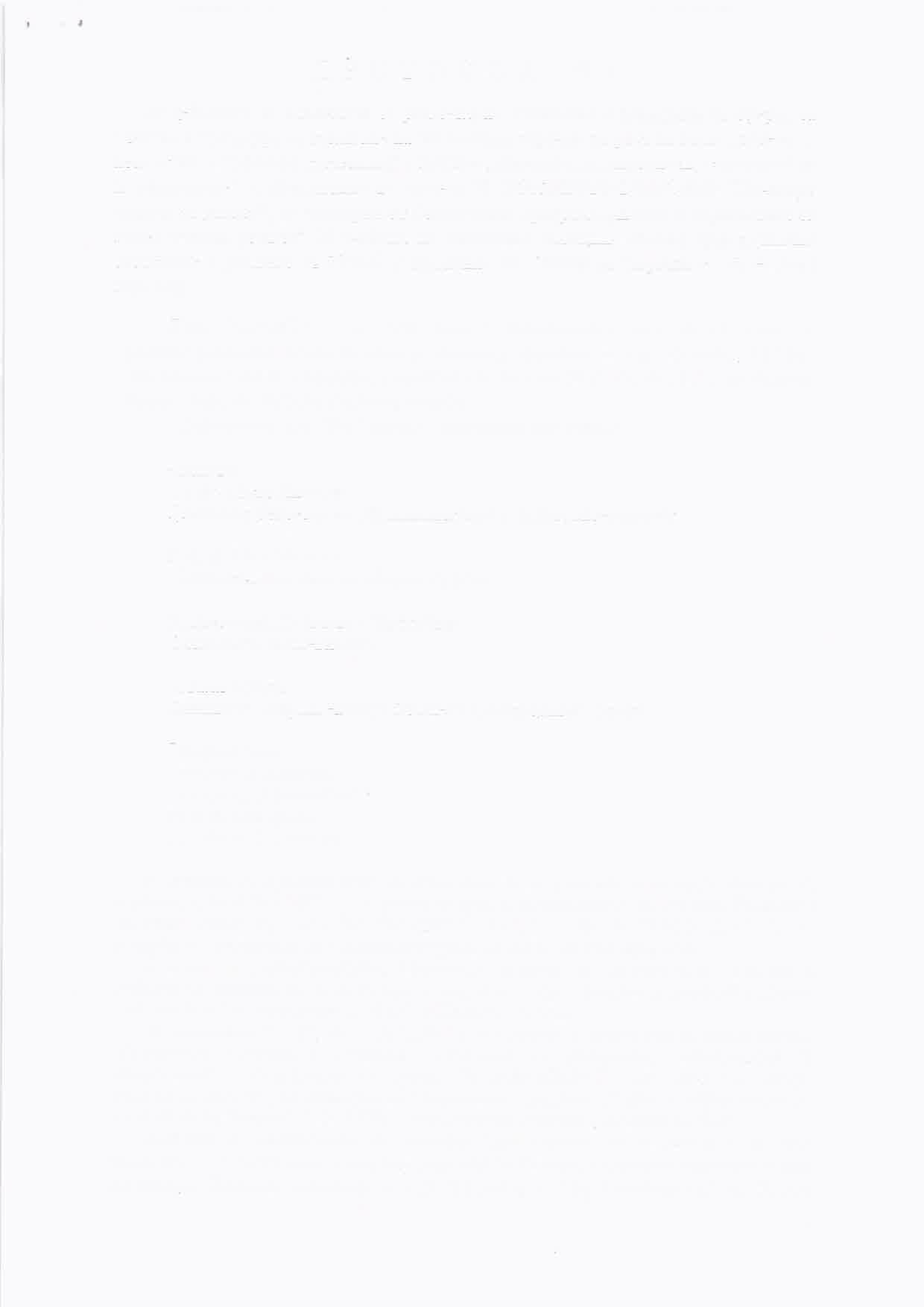 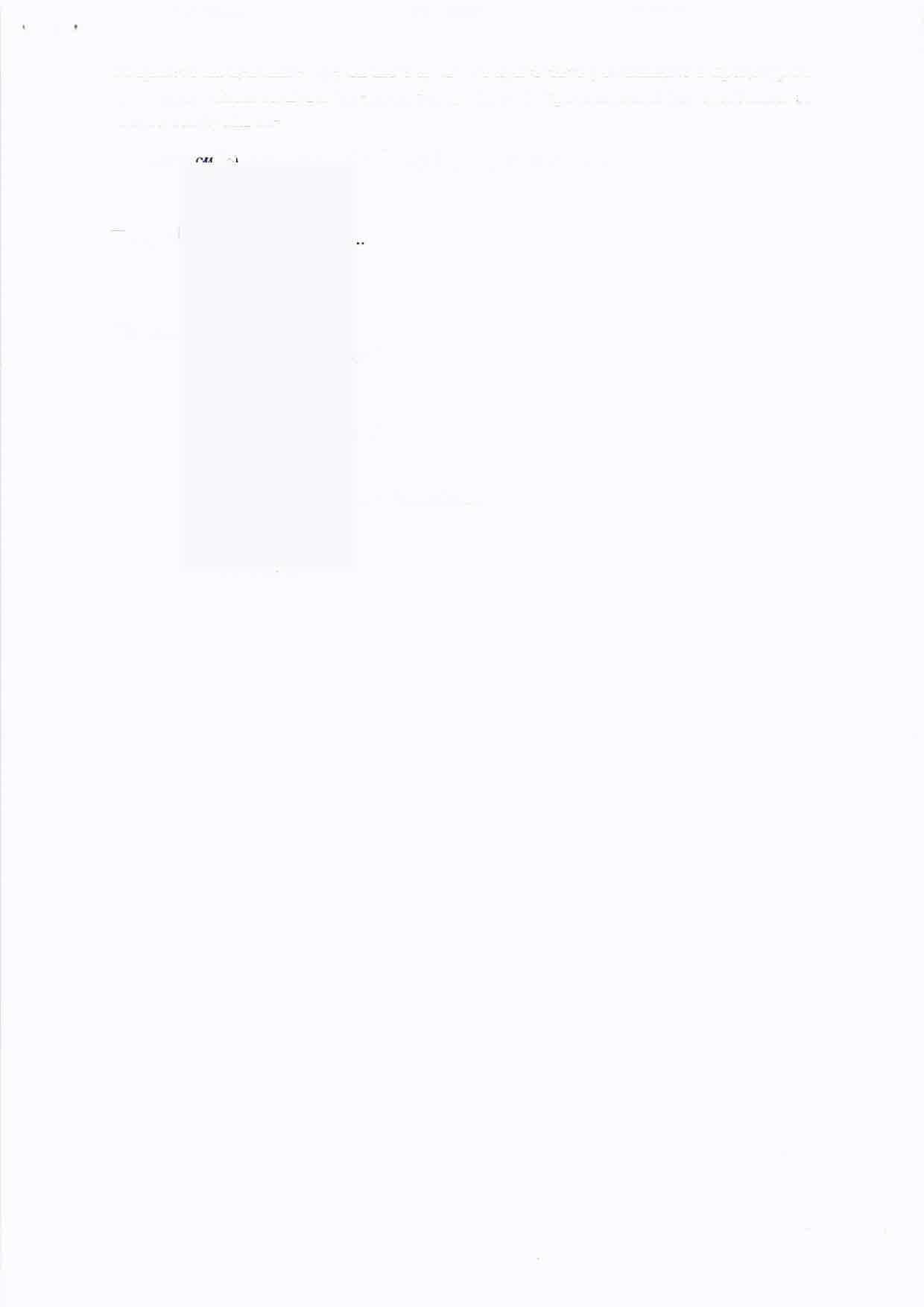 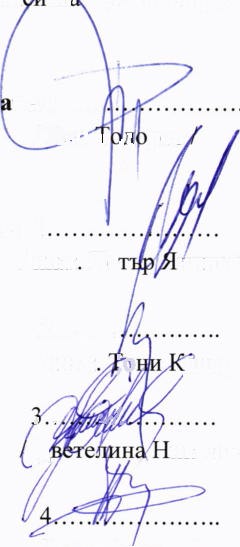 ЧЛ. 23 от ЗЗЛД
ЧЛ. 23 от ЗЗЛД
ЧЛ. 23 от ЗЗЛД
ЧЛ. 23 от ЗЗЛД
ЧЛ. 23 от ЗЗЛД
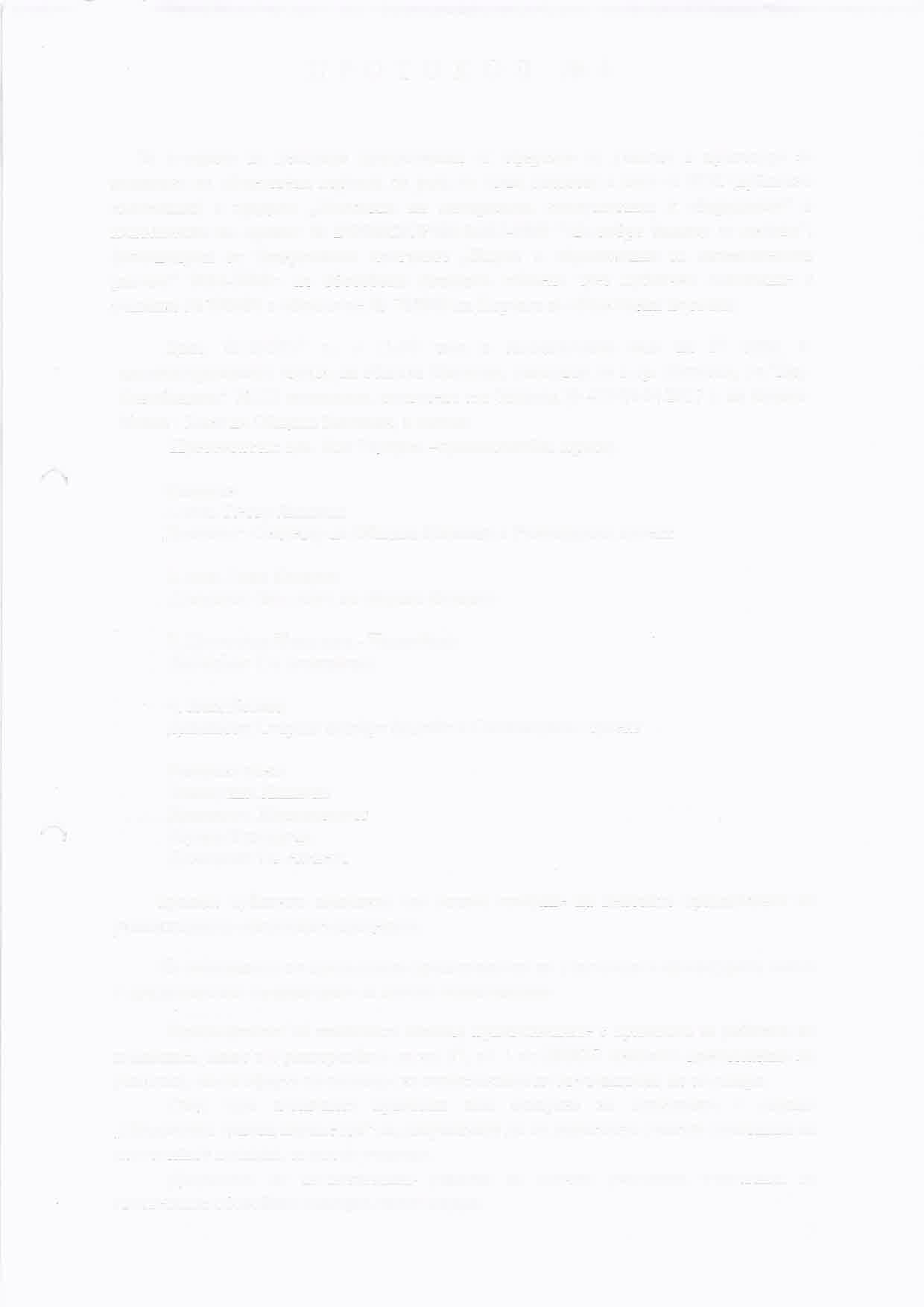 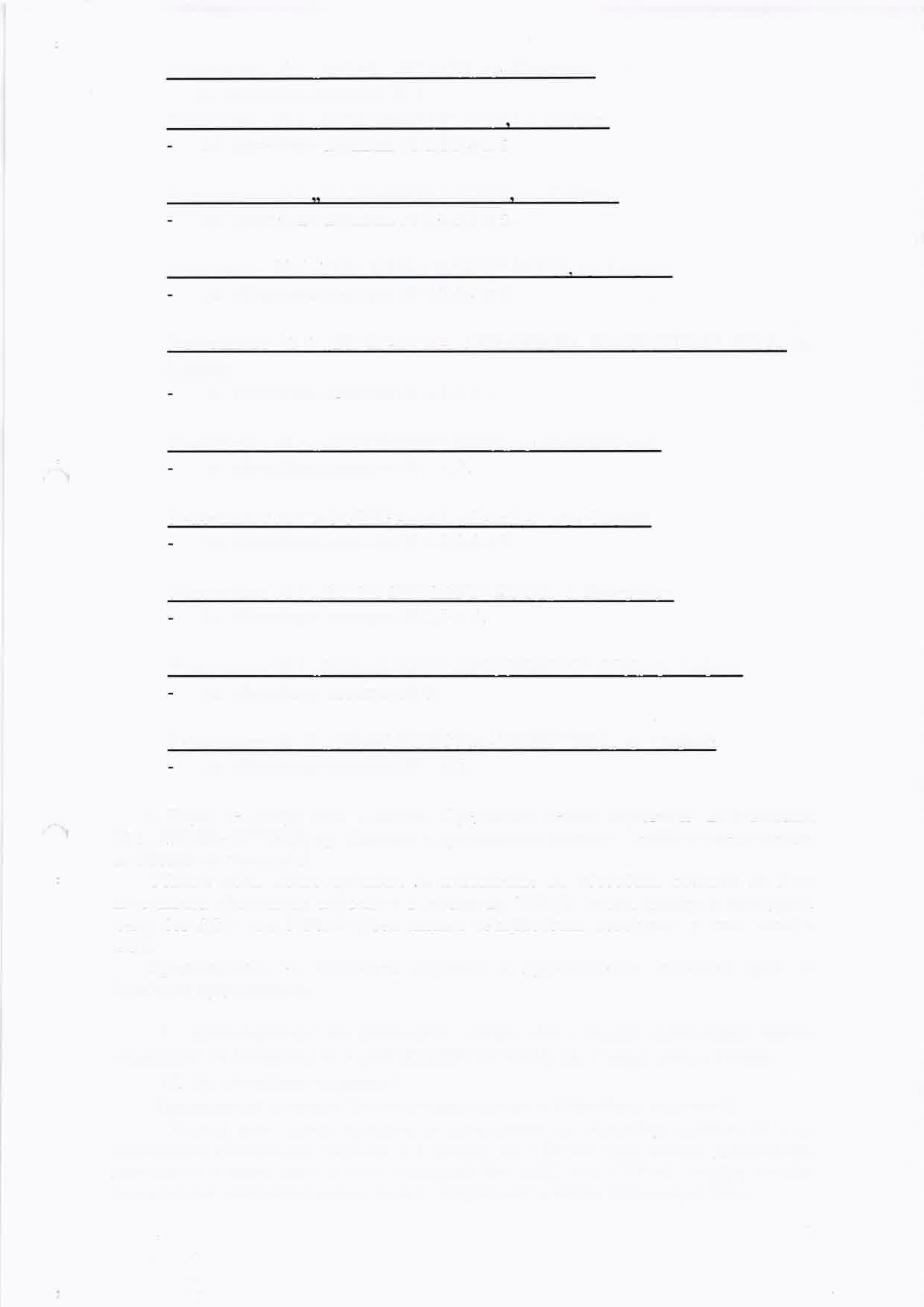 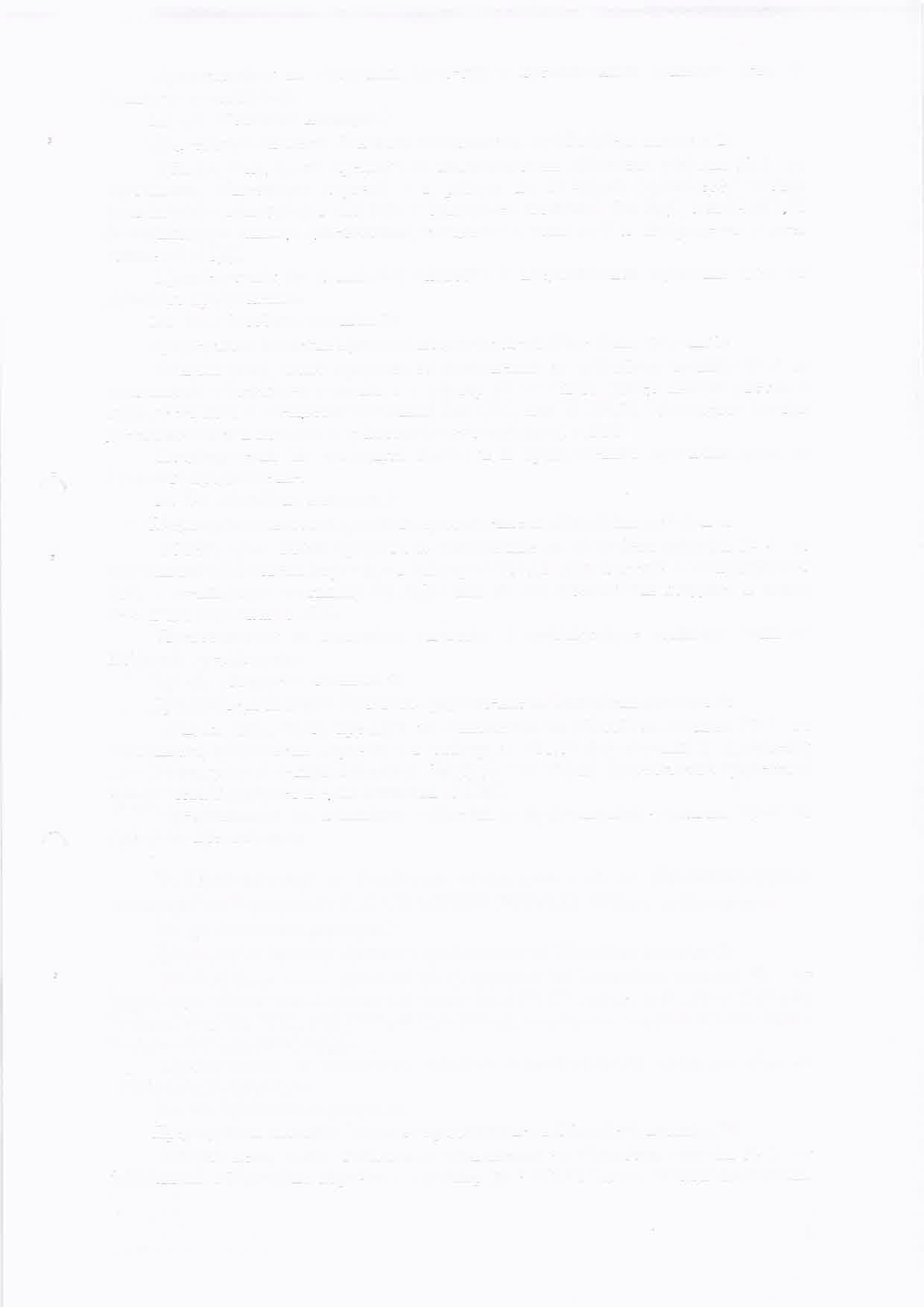 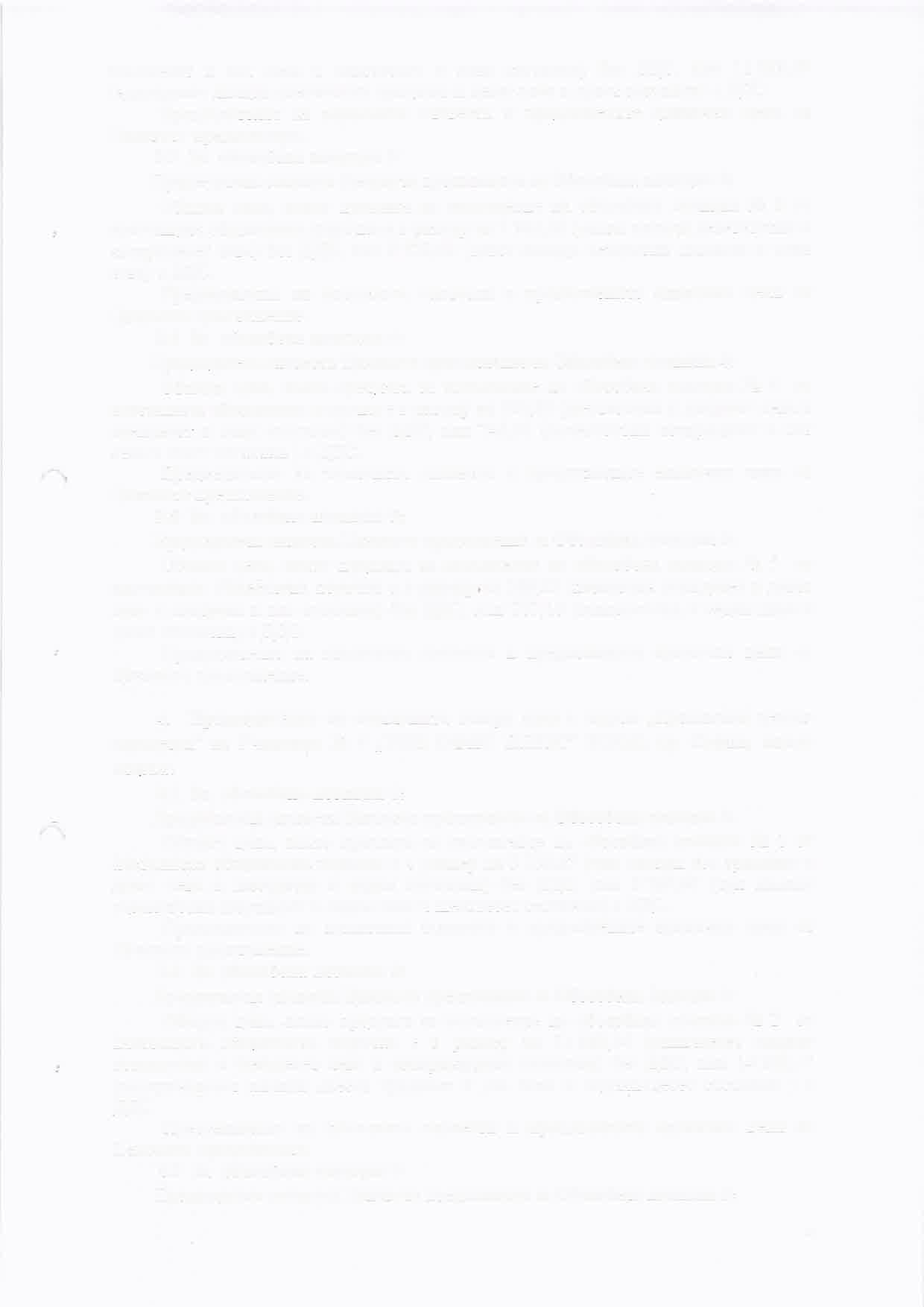 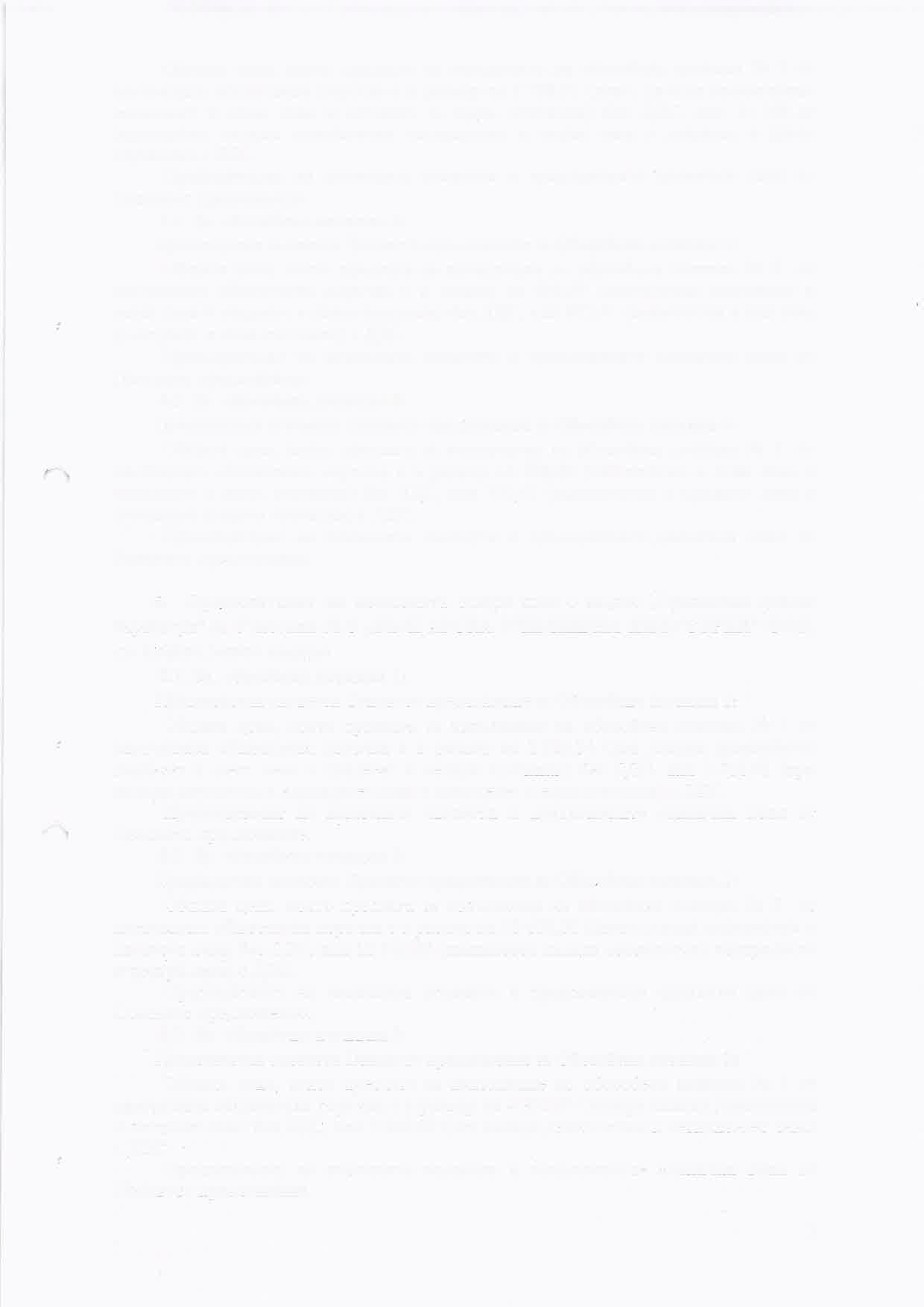 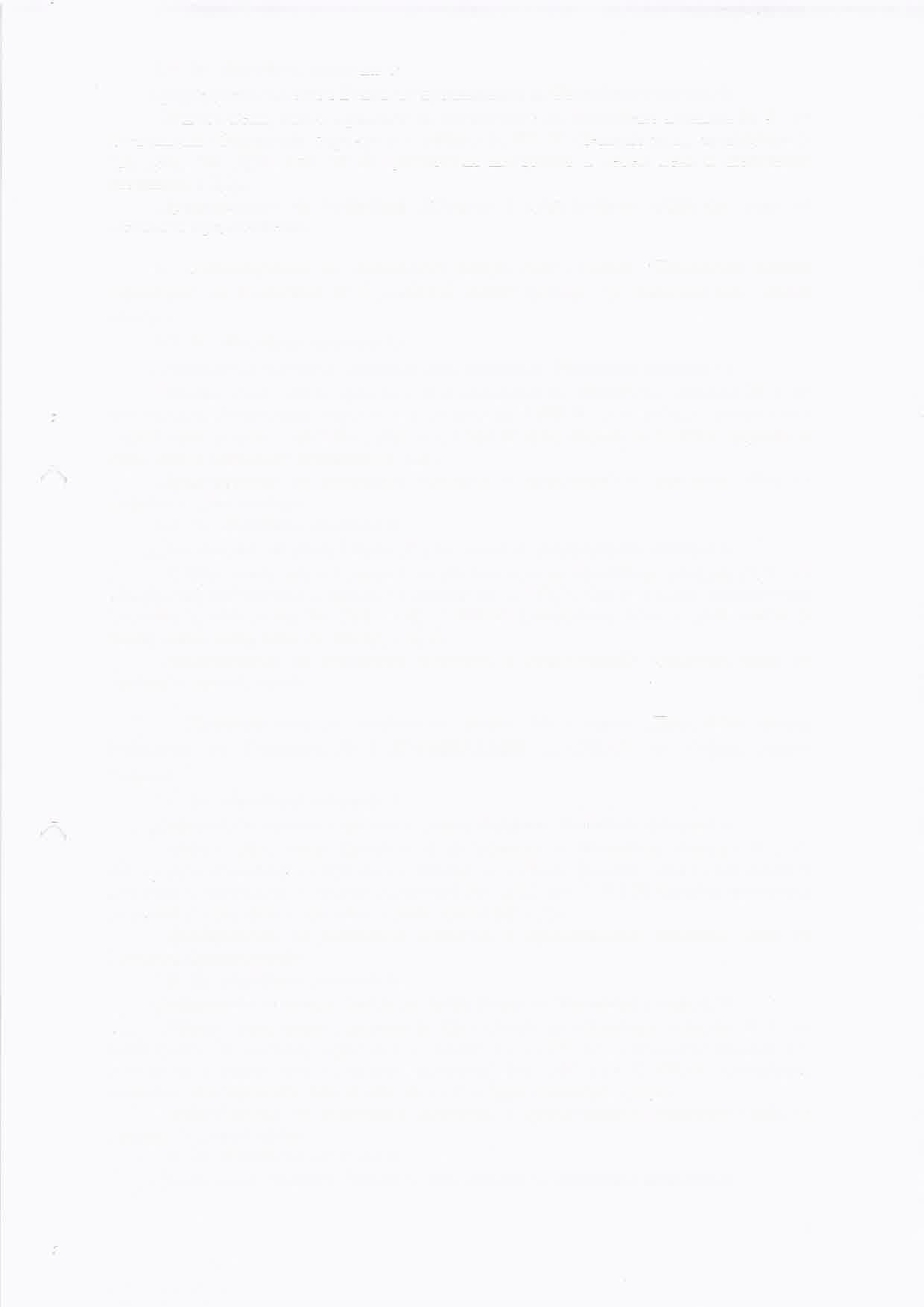 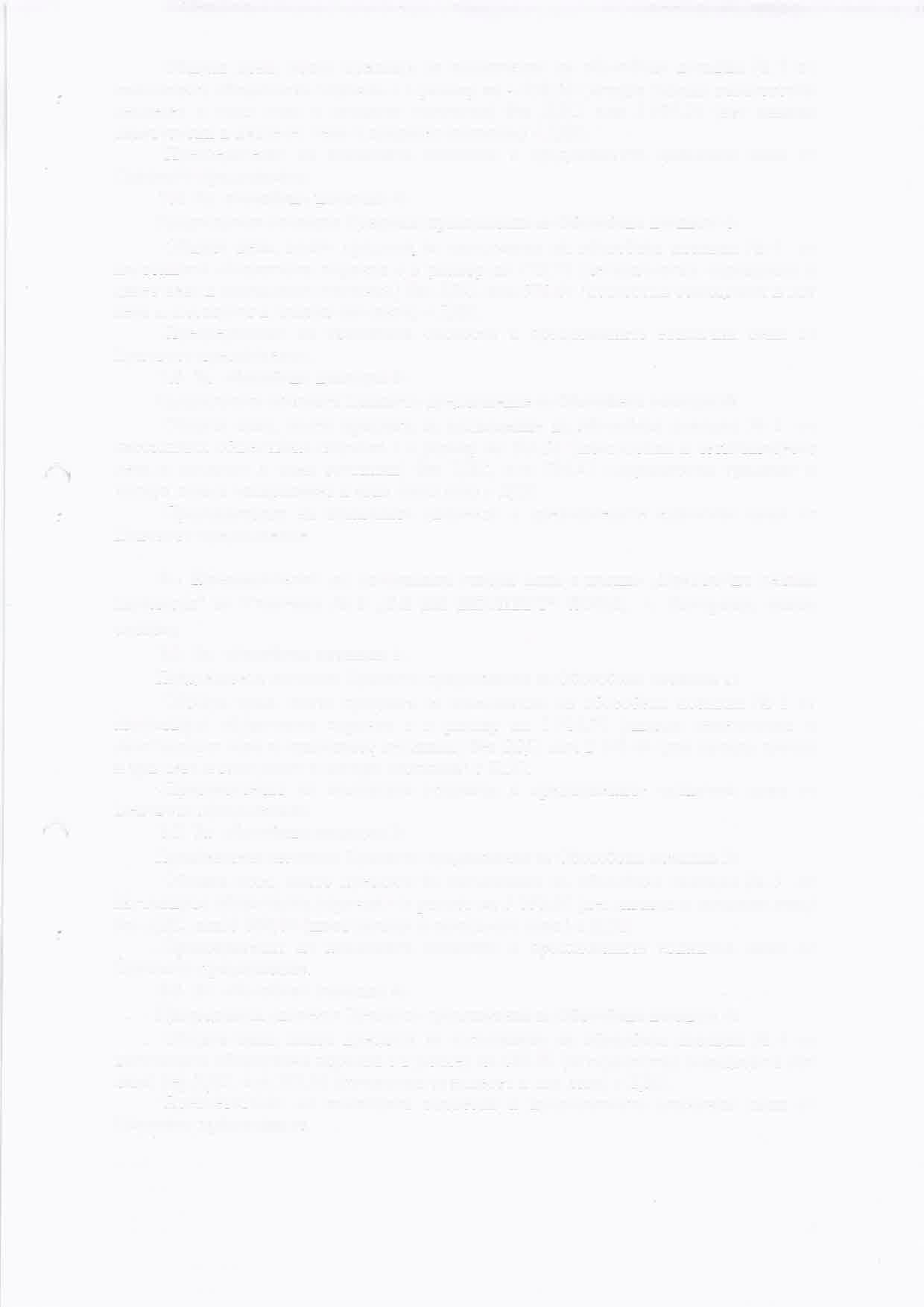 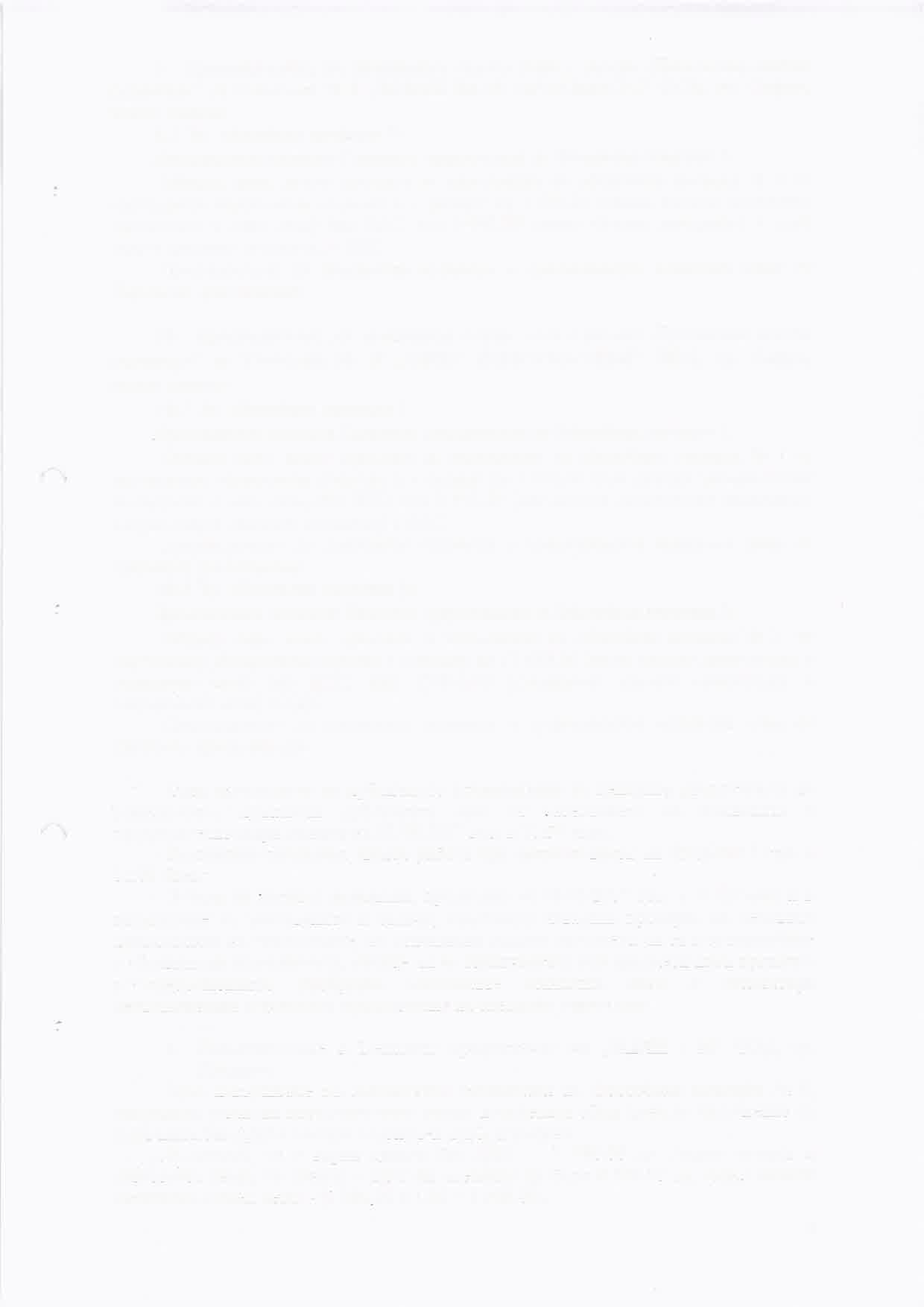 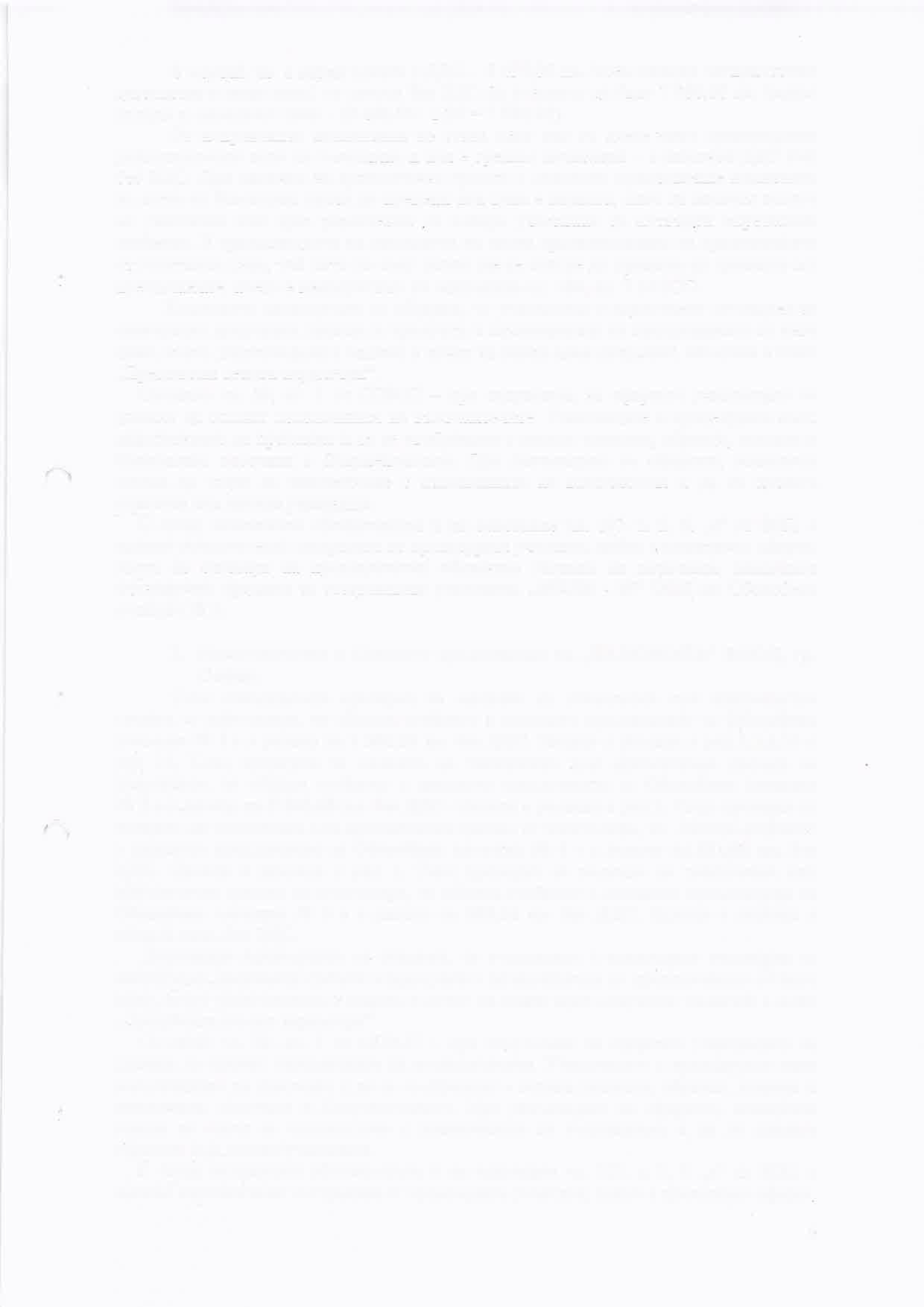 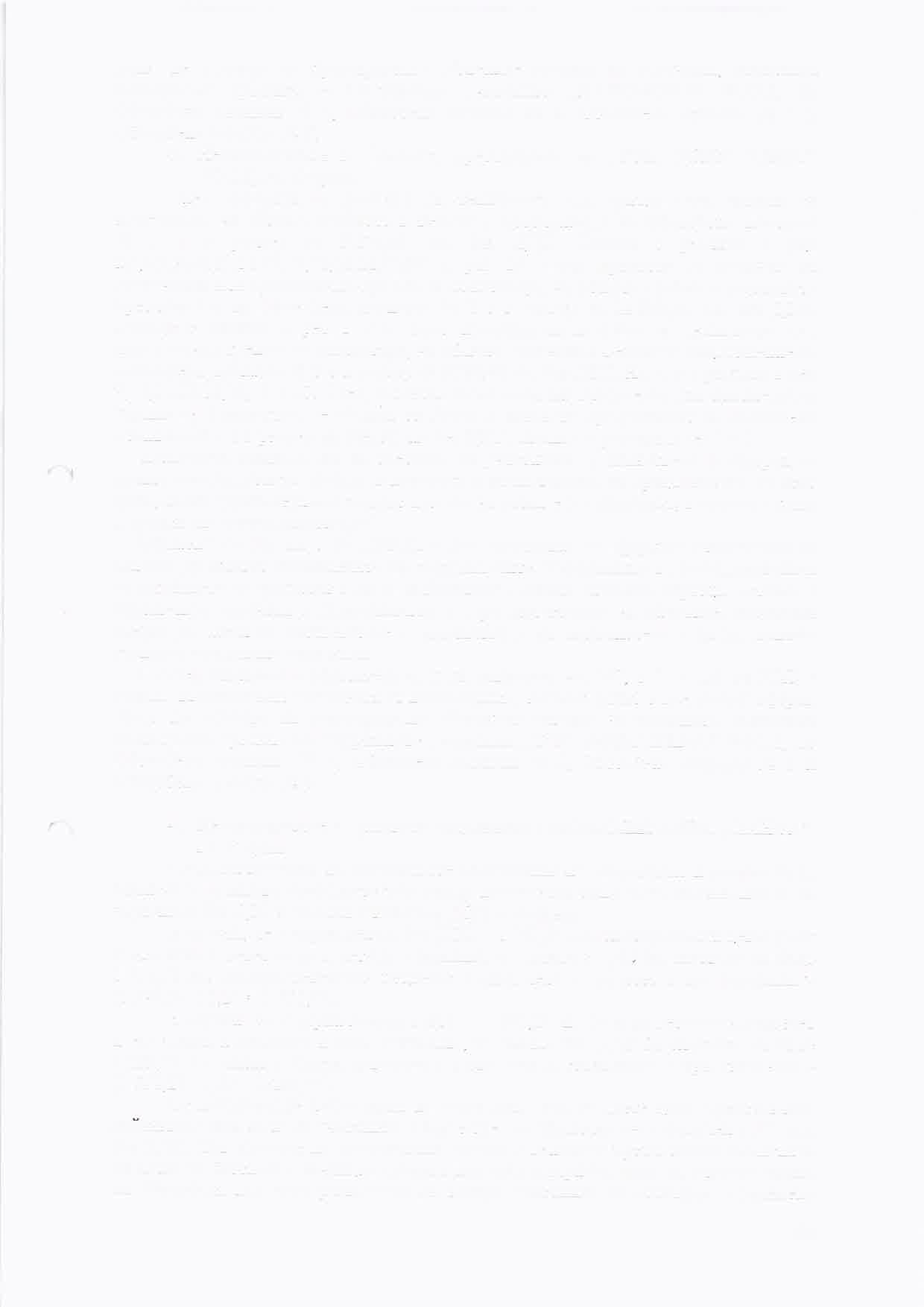 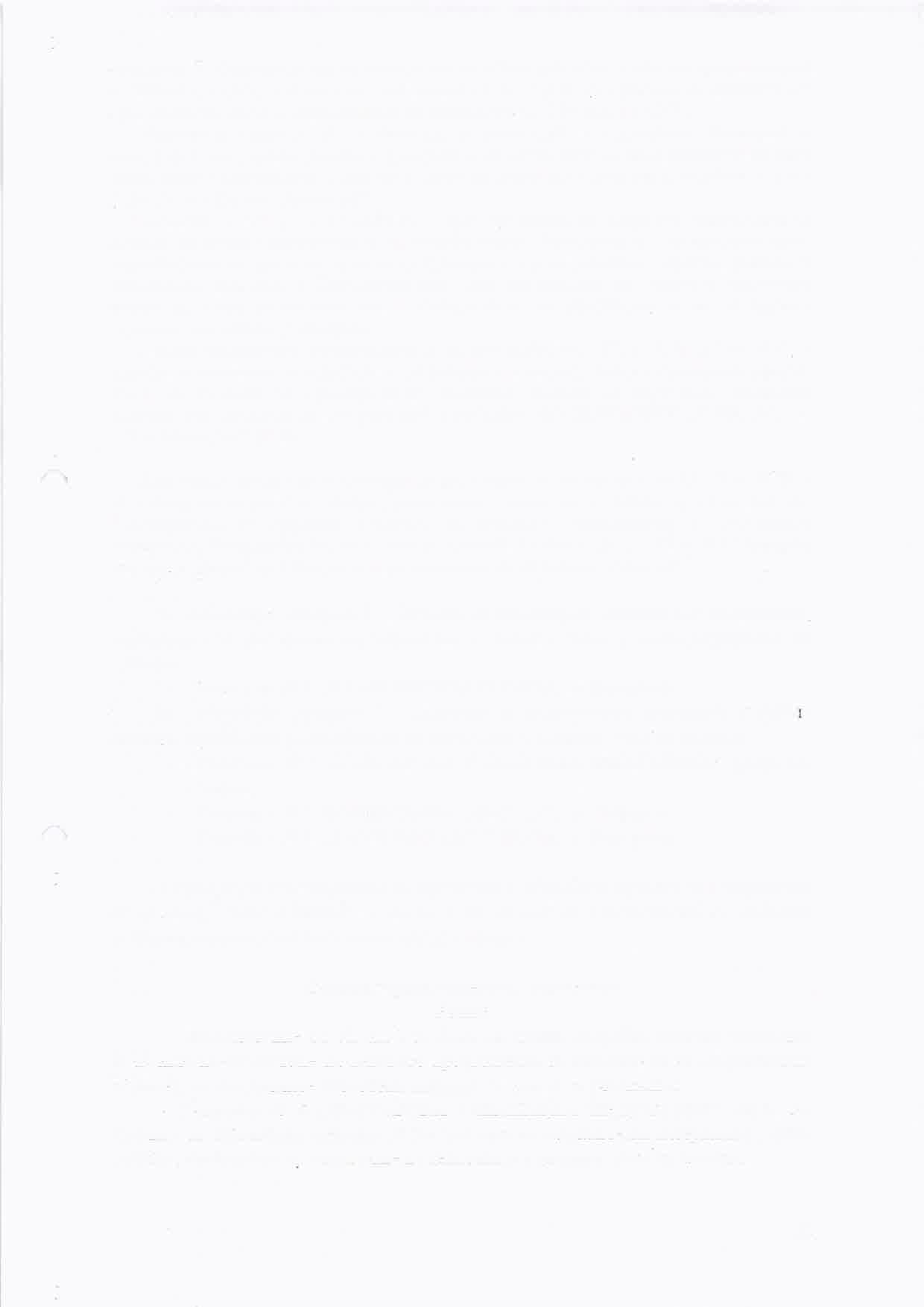 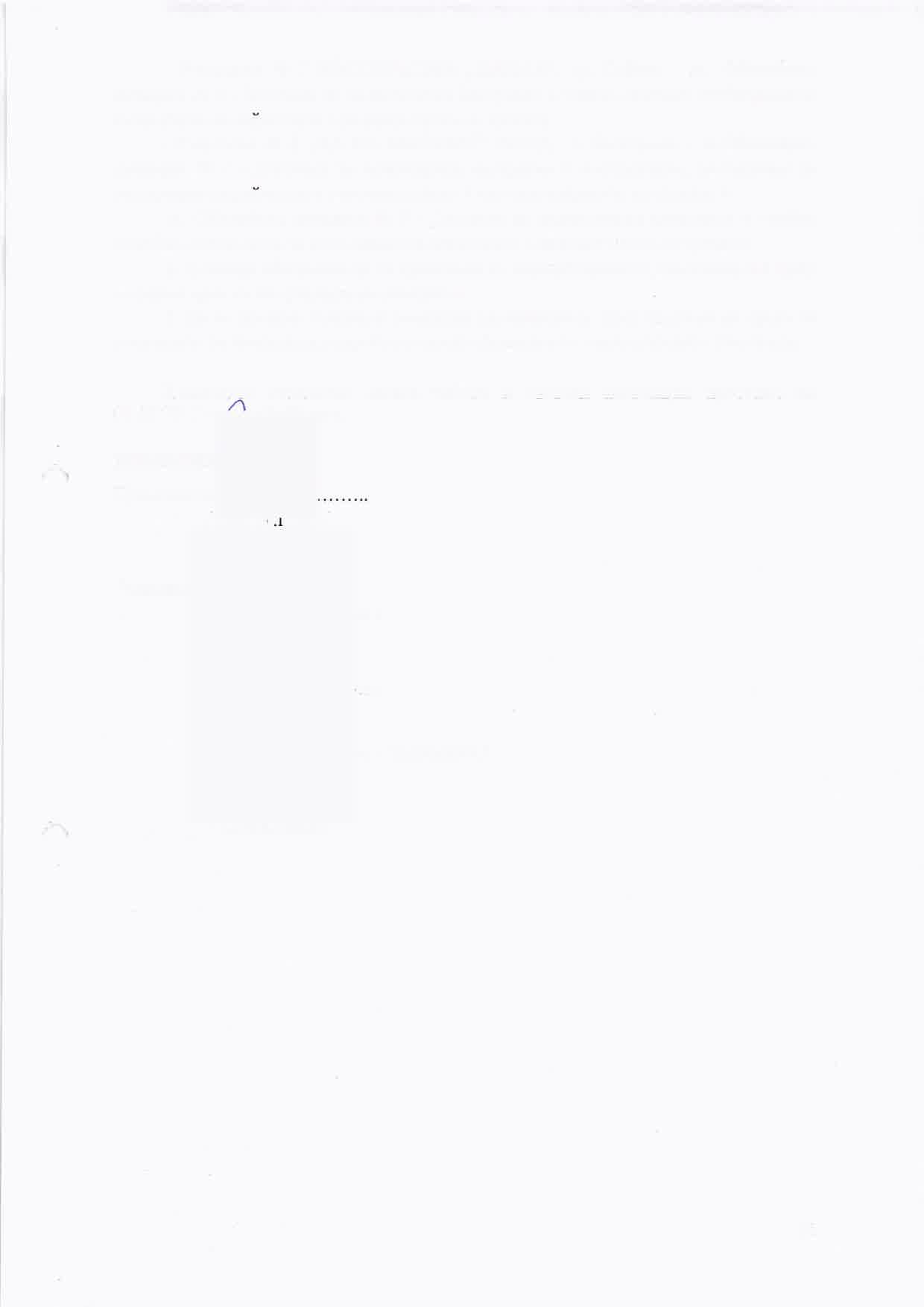 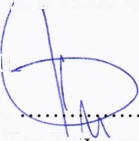 ЧЛ. 23 от ЗЗЛД
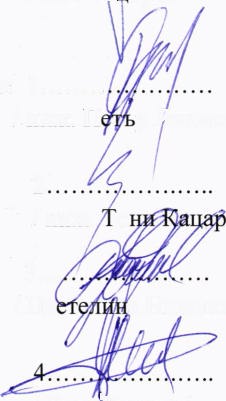 ЧЛ. 23 от ЗЗЛД
ЧЛ. 23 от ЗЗЛД
ЧЛ. 23 от ЗЗЛД
ЧЛ. 23 от ЗЗЛД
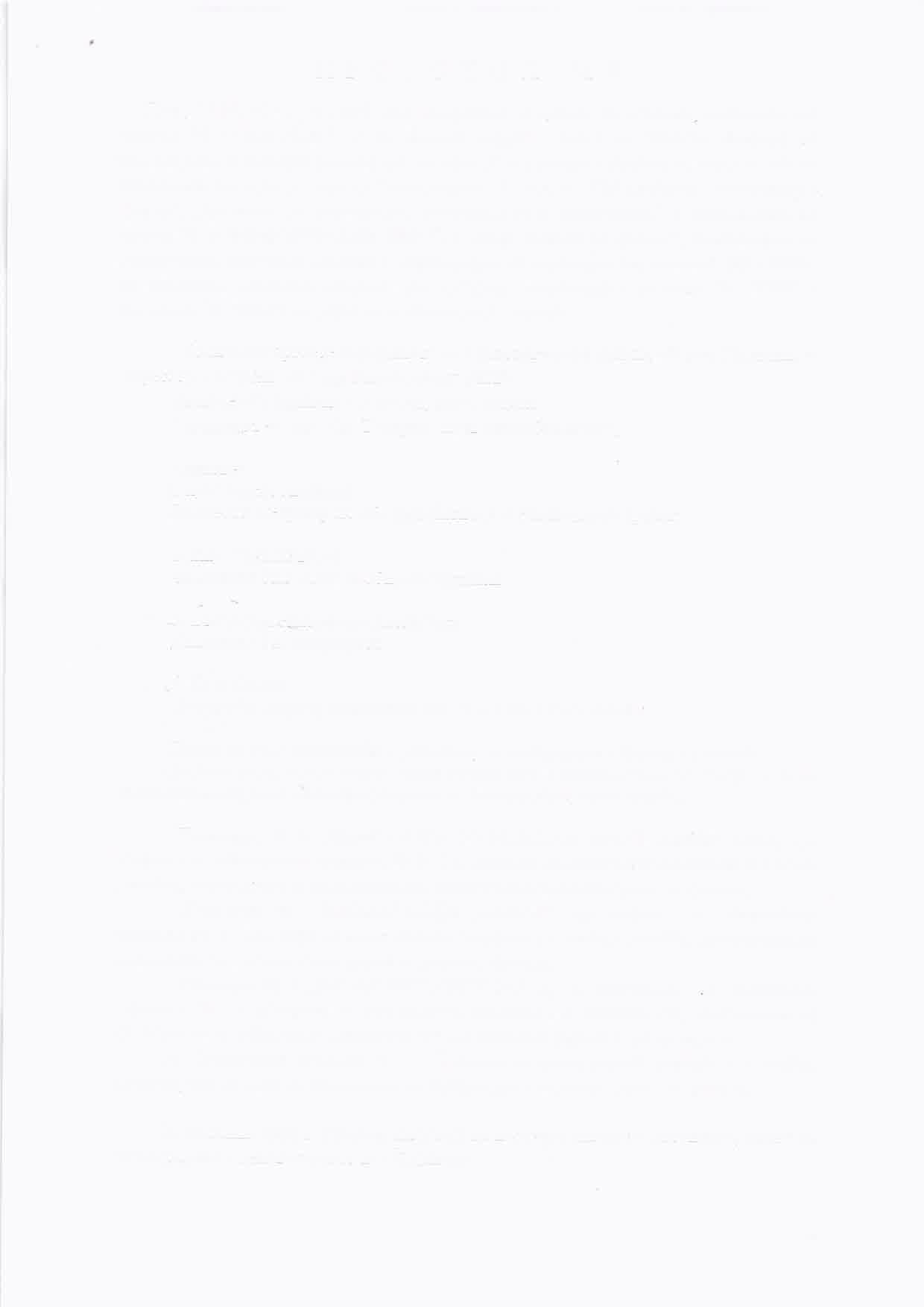 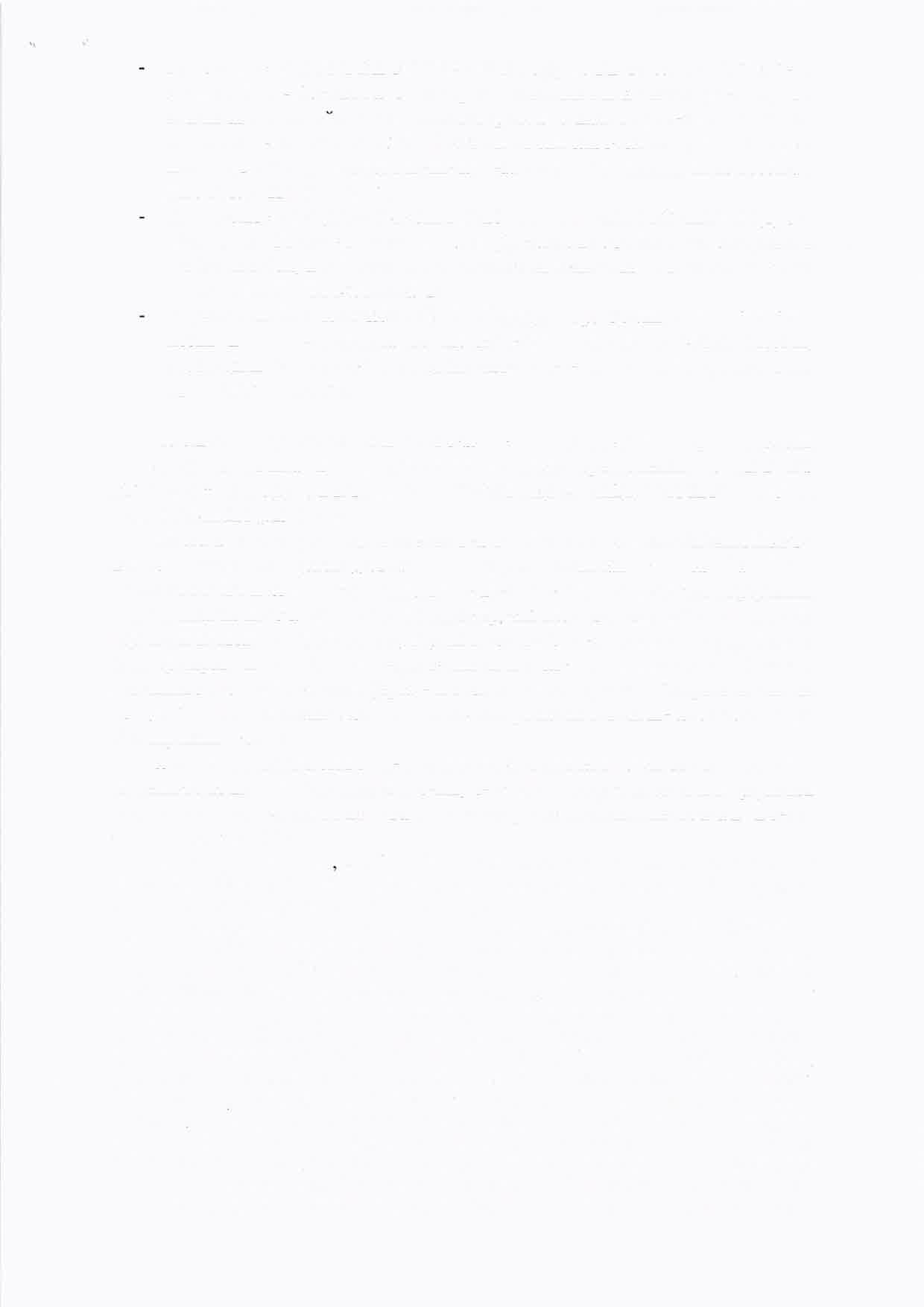 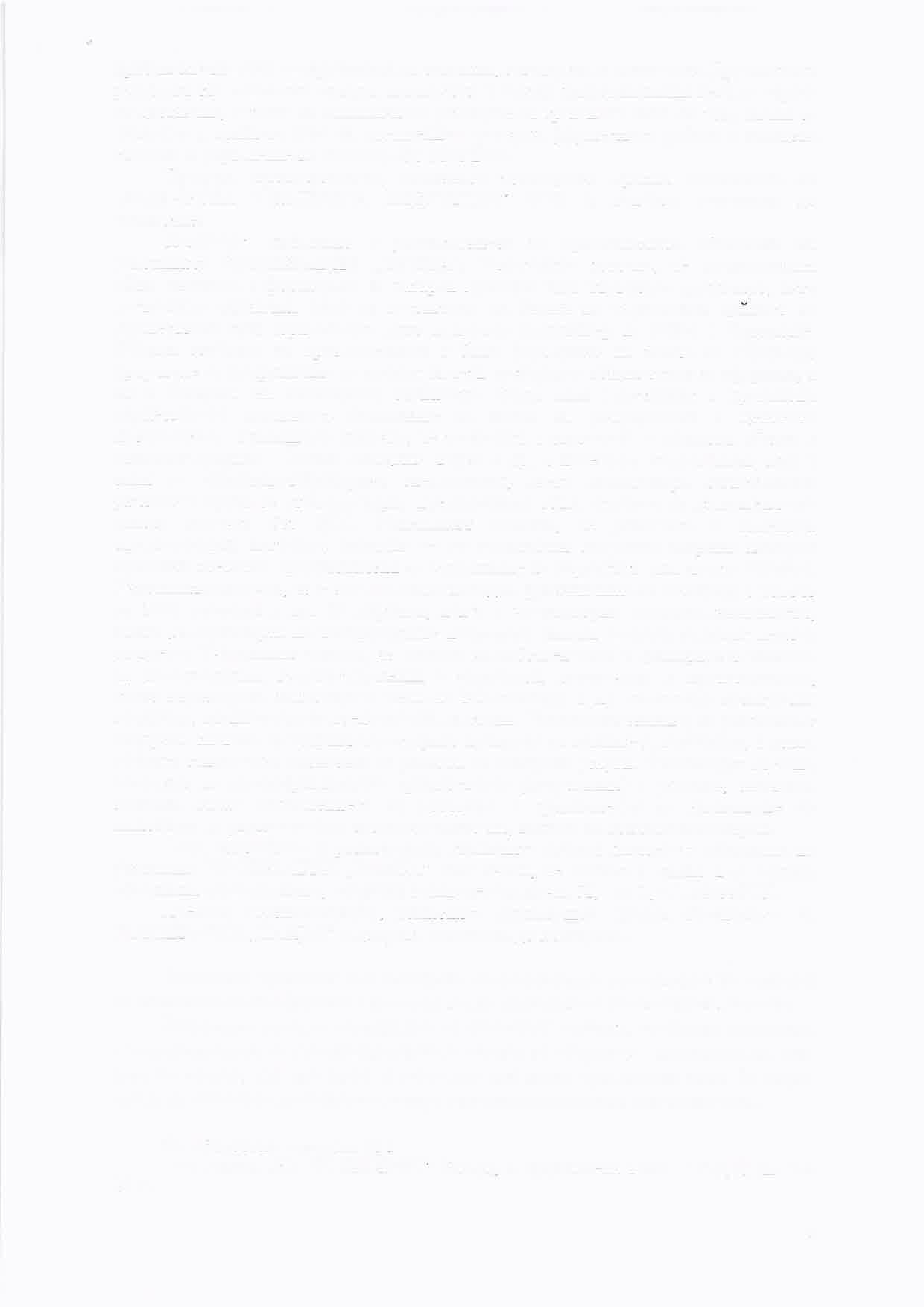 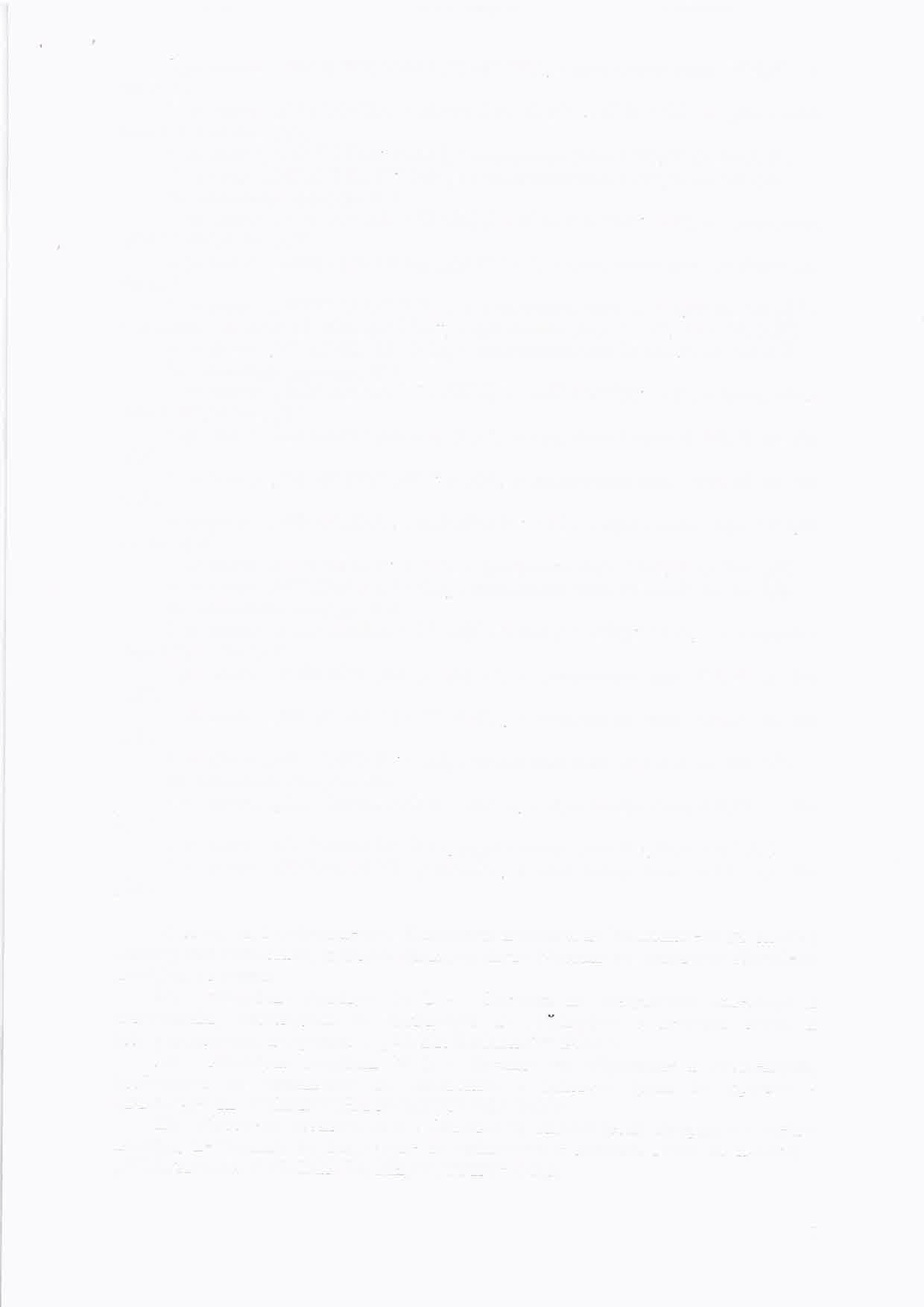 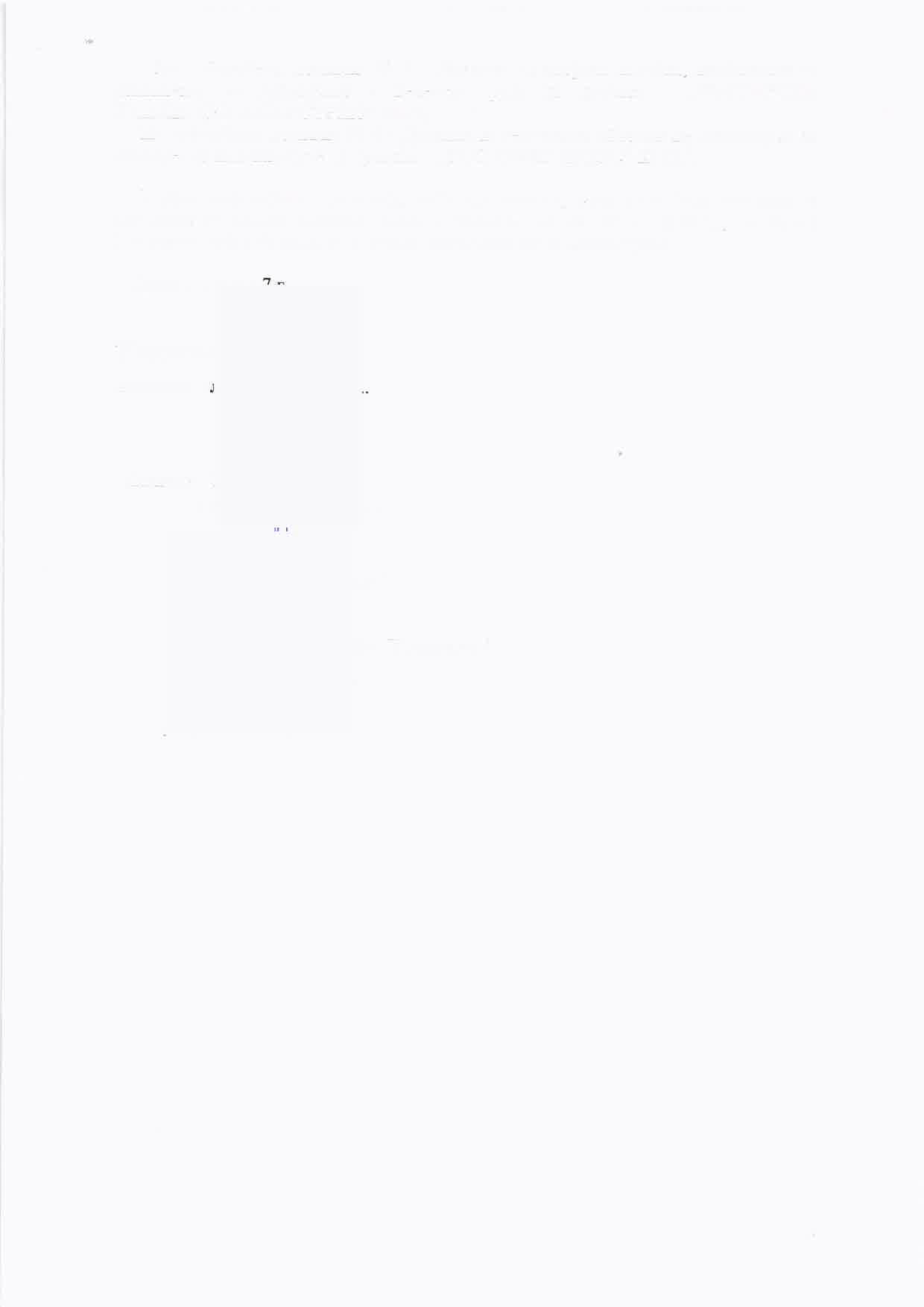 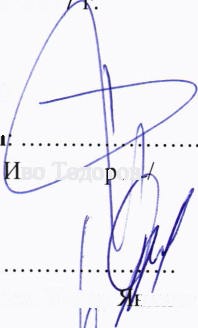 ЧЛ. 23 от ЗЗЛД
ЧЛ. 23 от ЗЗЛД
ЧЛ. 23 от ЗЗЛД
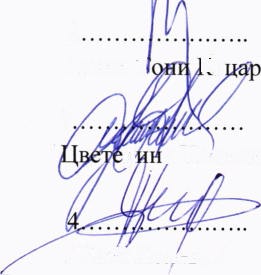 ЧЛ. 23 от ЗЗЛД
ЧЛ. 23 от ЗЗЛД